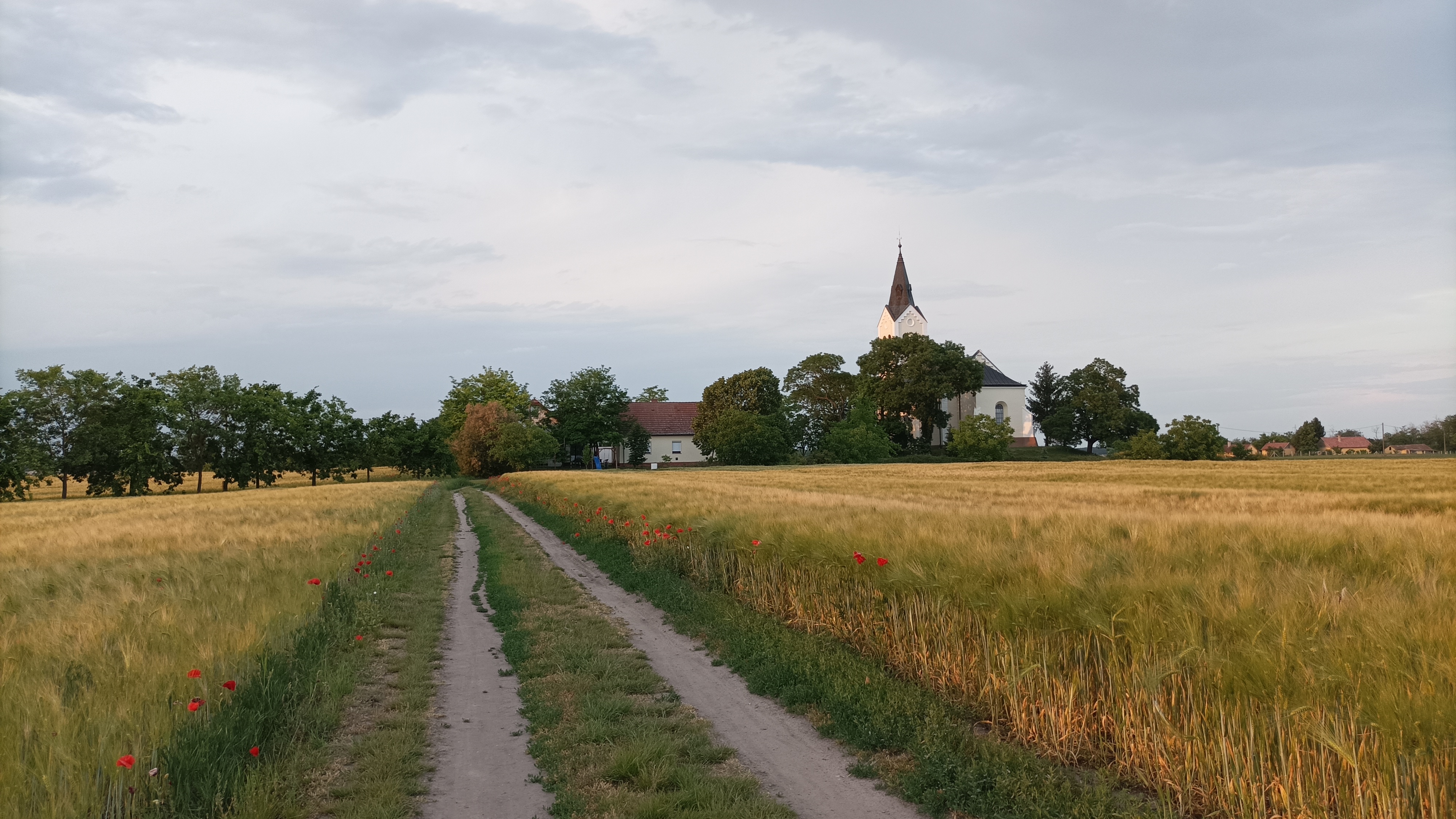 Szentkirályi Református Egyházközség
Balázs Hajnalka  - lelkipásztor
Gulyás Péter - presbiter
Létszámok
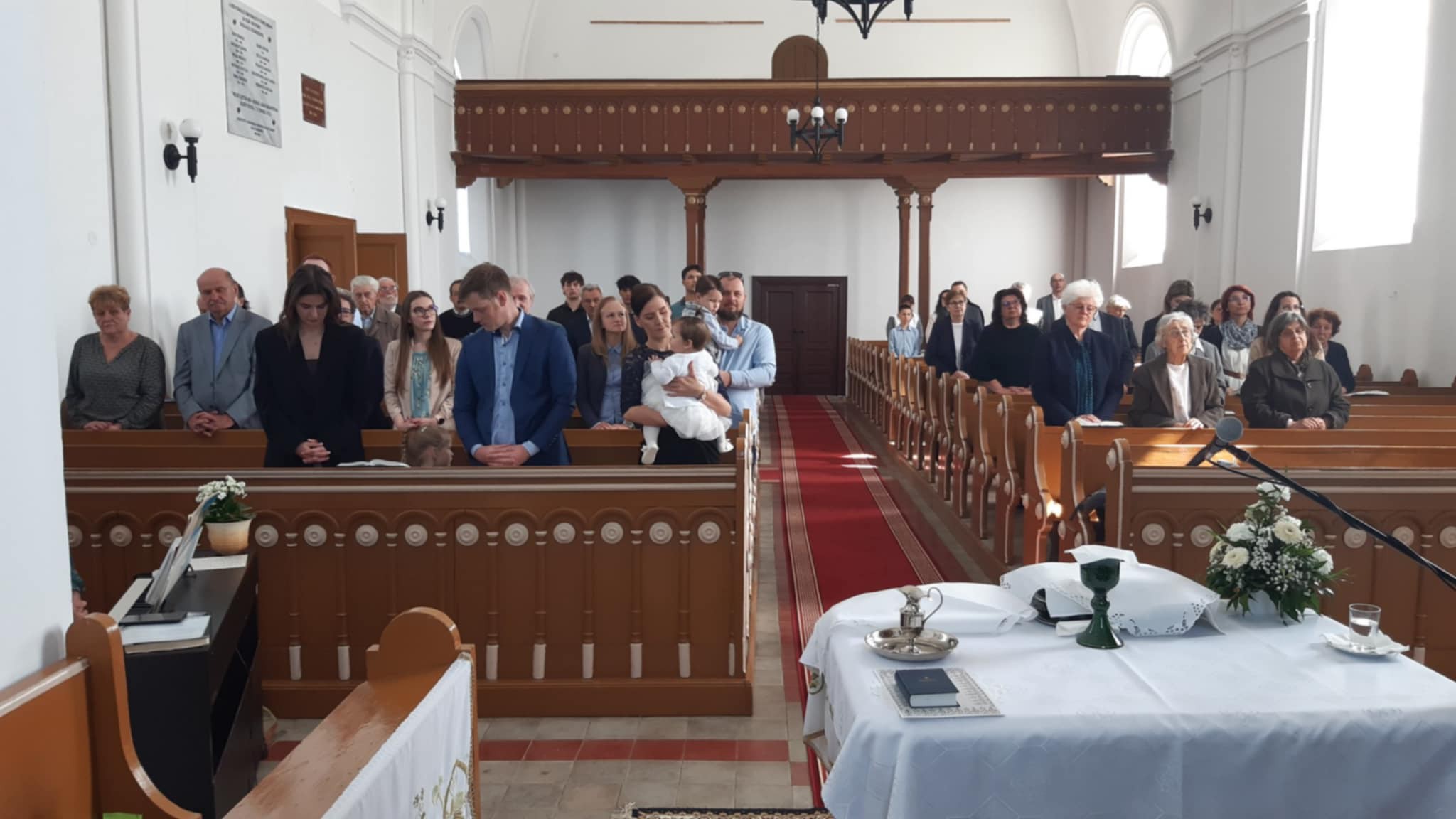 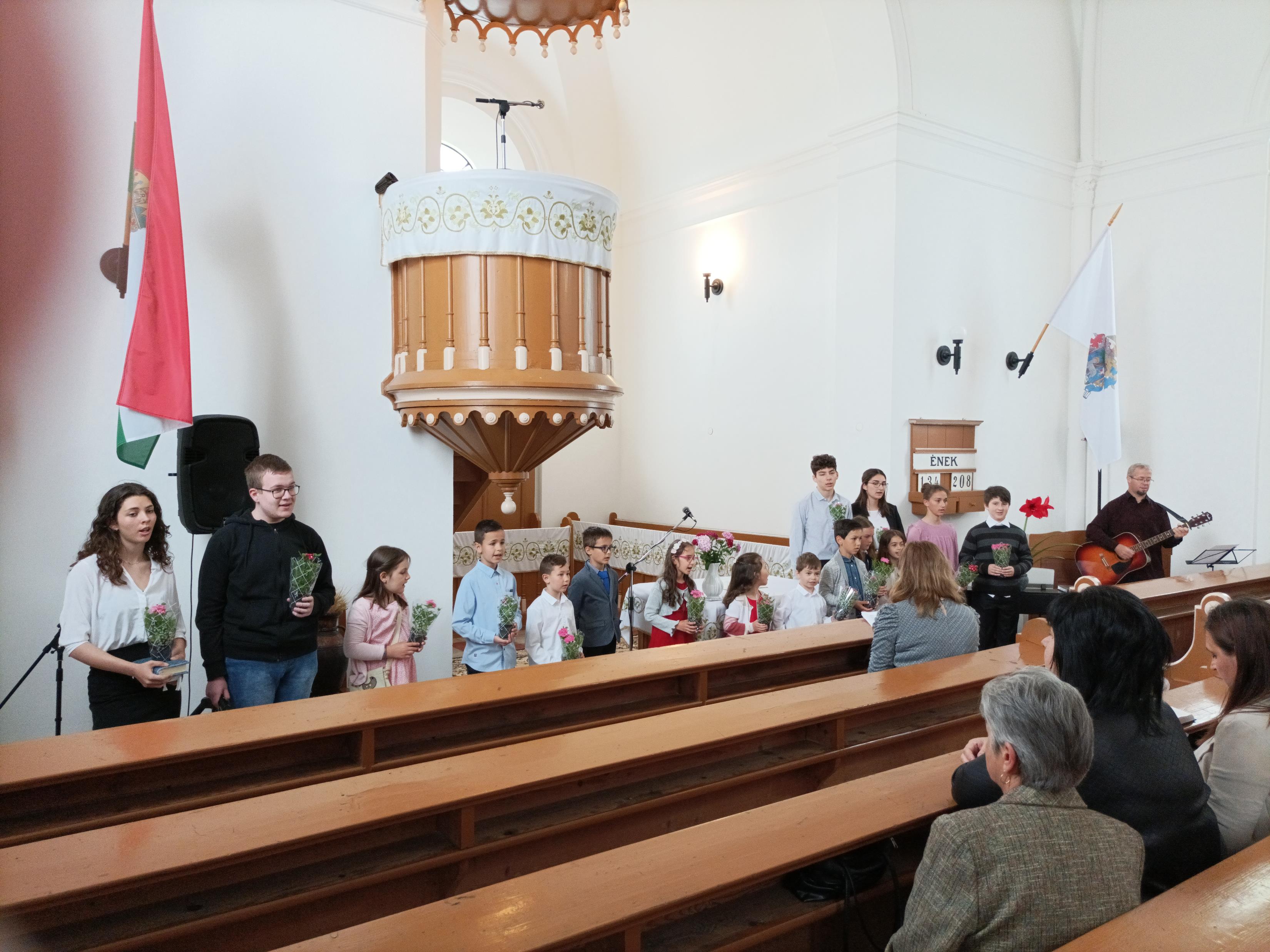 Létszámok
Hittanórák – 32 gyermek            (Anyák napi Istentisztelet 2023)
Keresztelő 1-5 fő              Konfirmáció 2-5fő
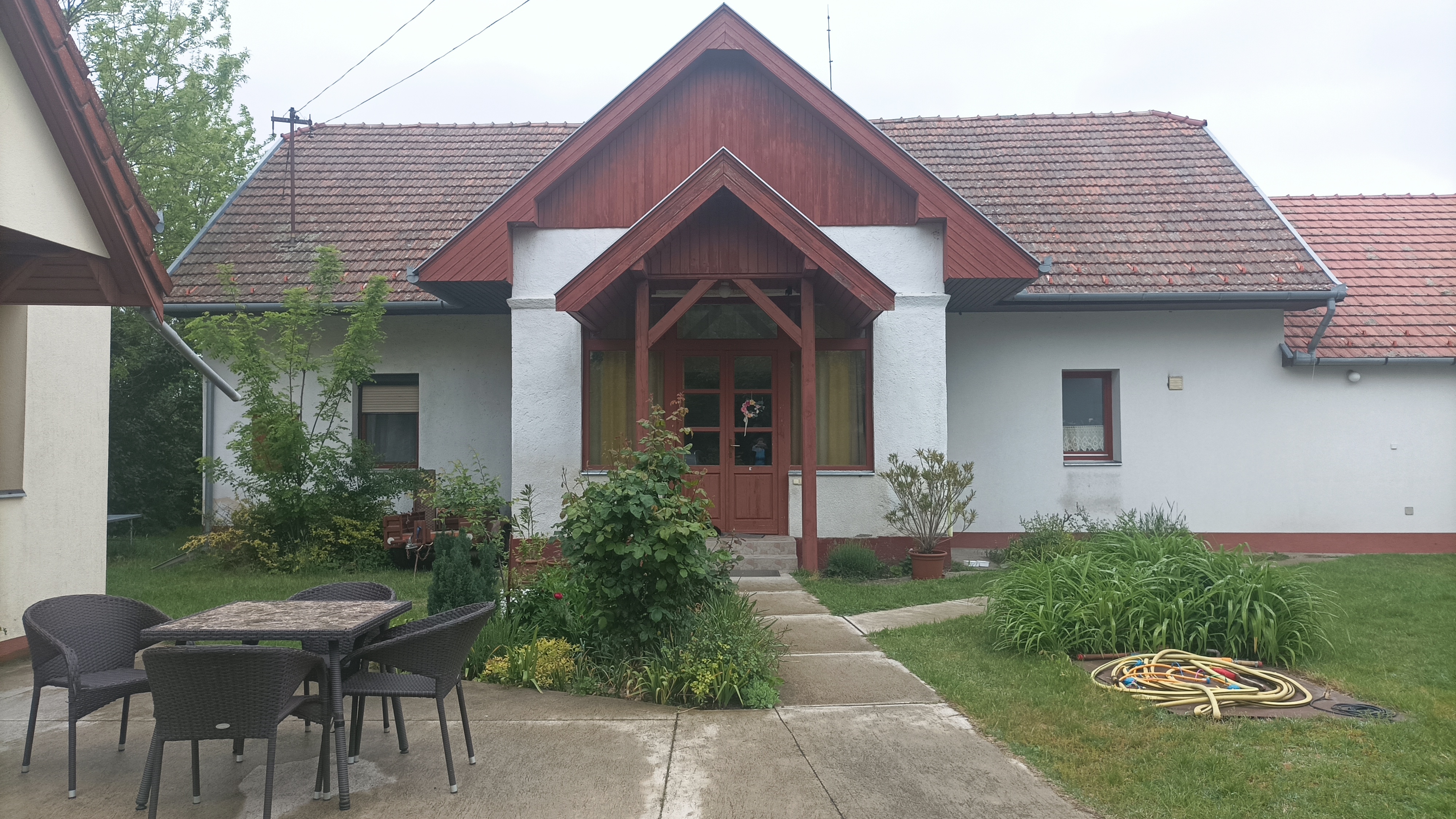 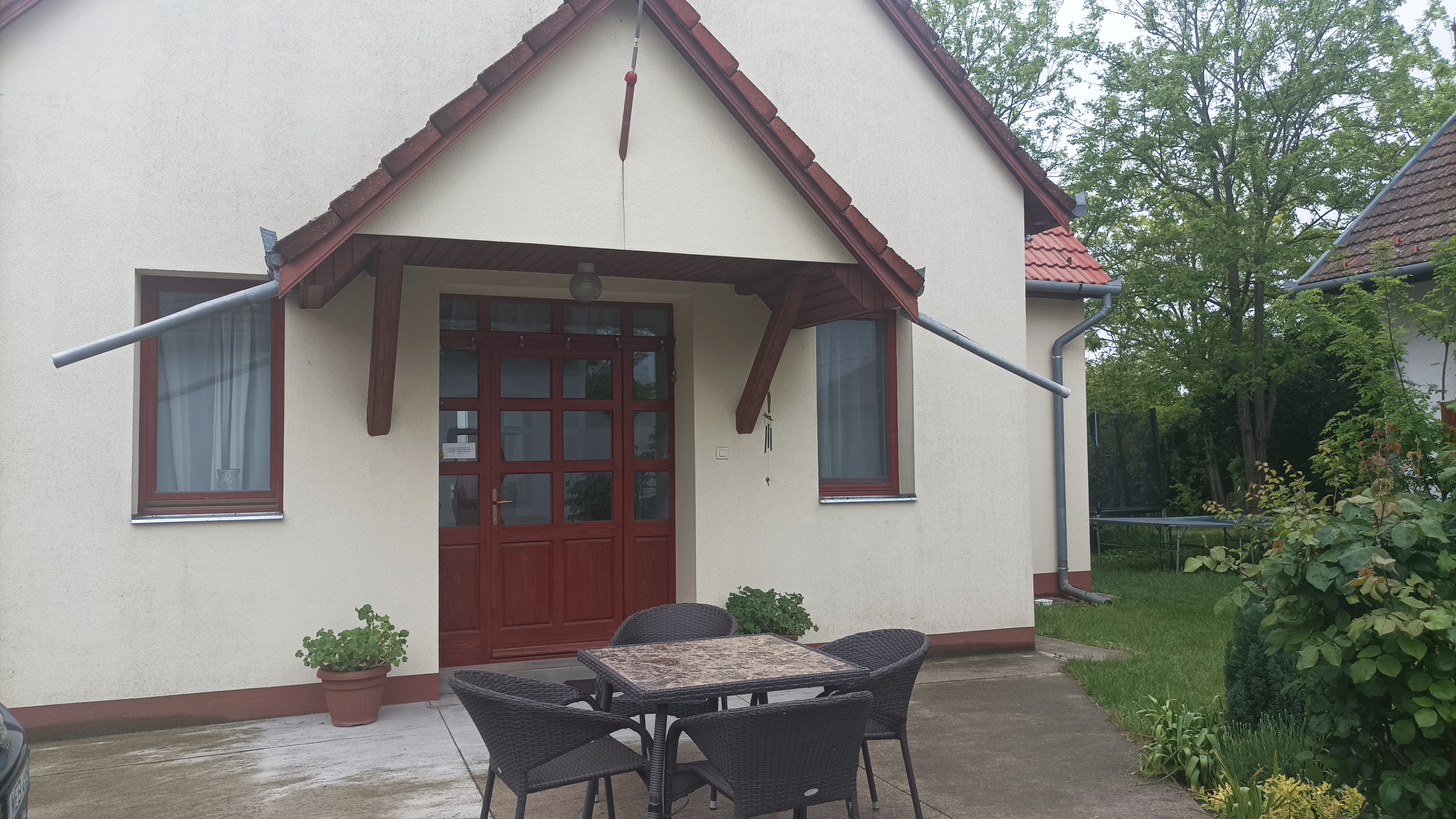 Épületeink
Gyülekezeti ház
Parókia
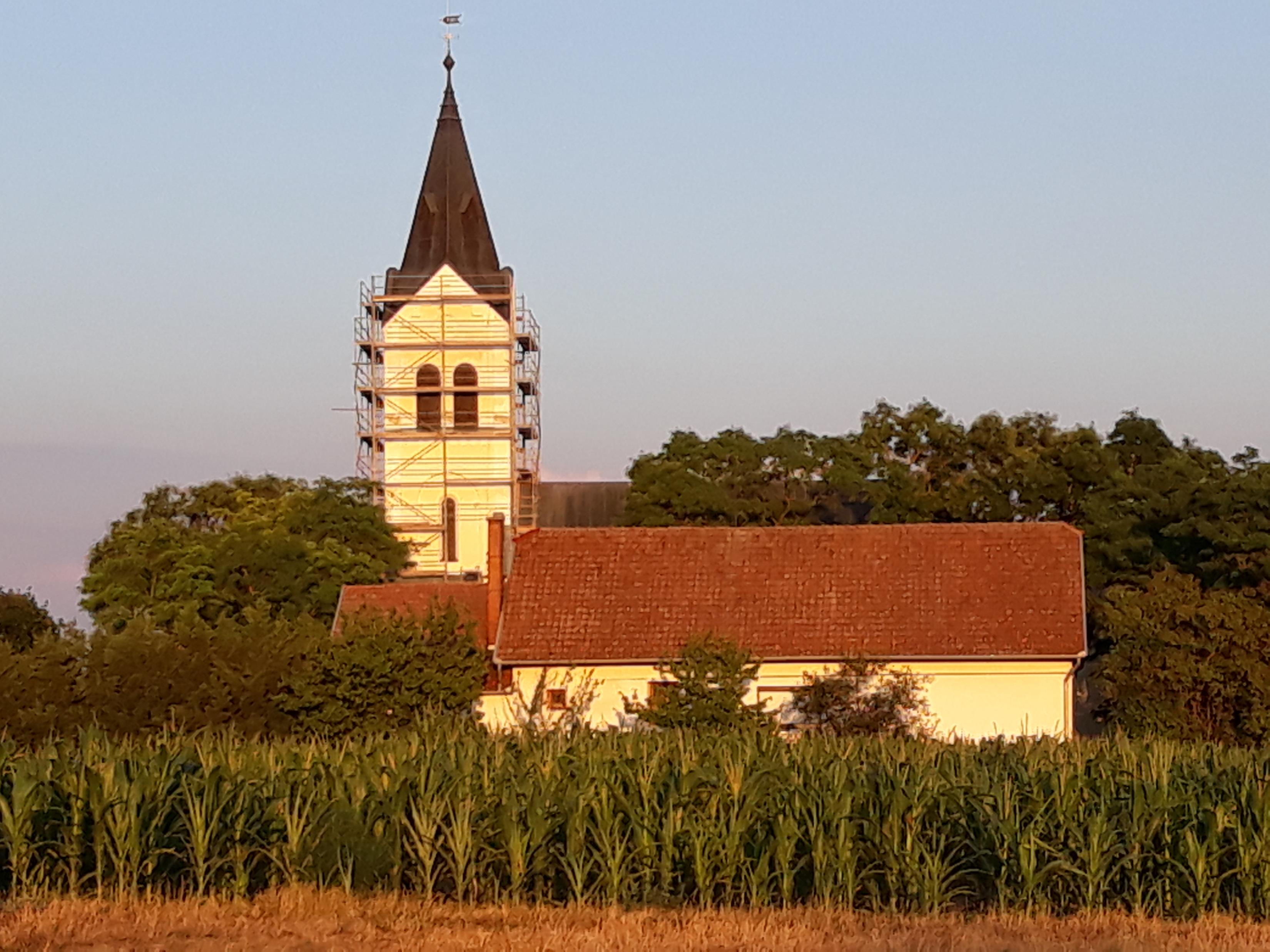 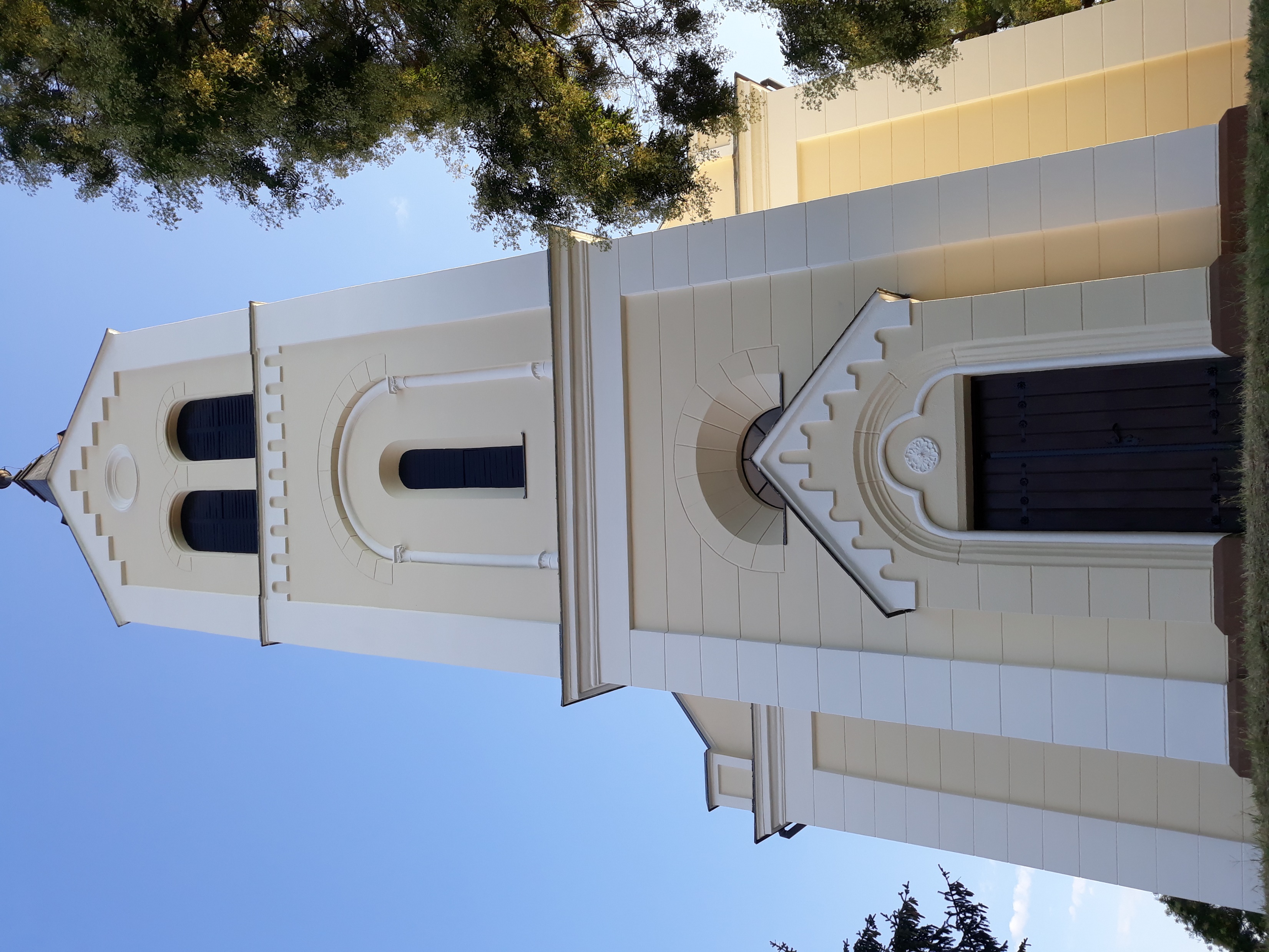 Templomfelújítás 2022
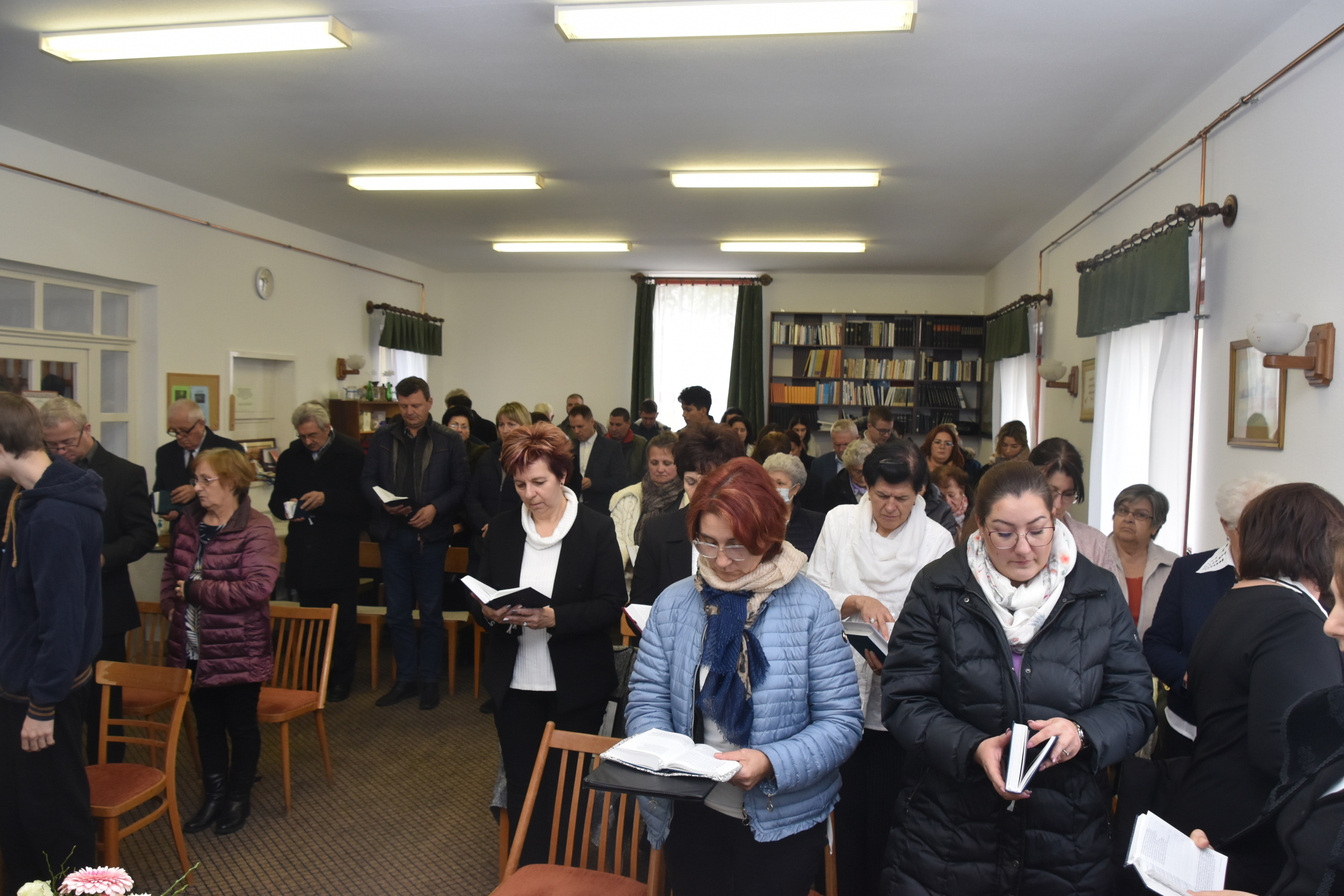 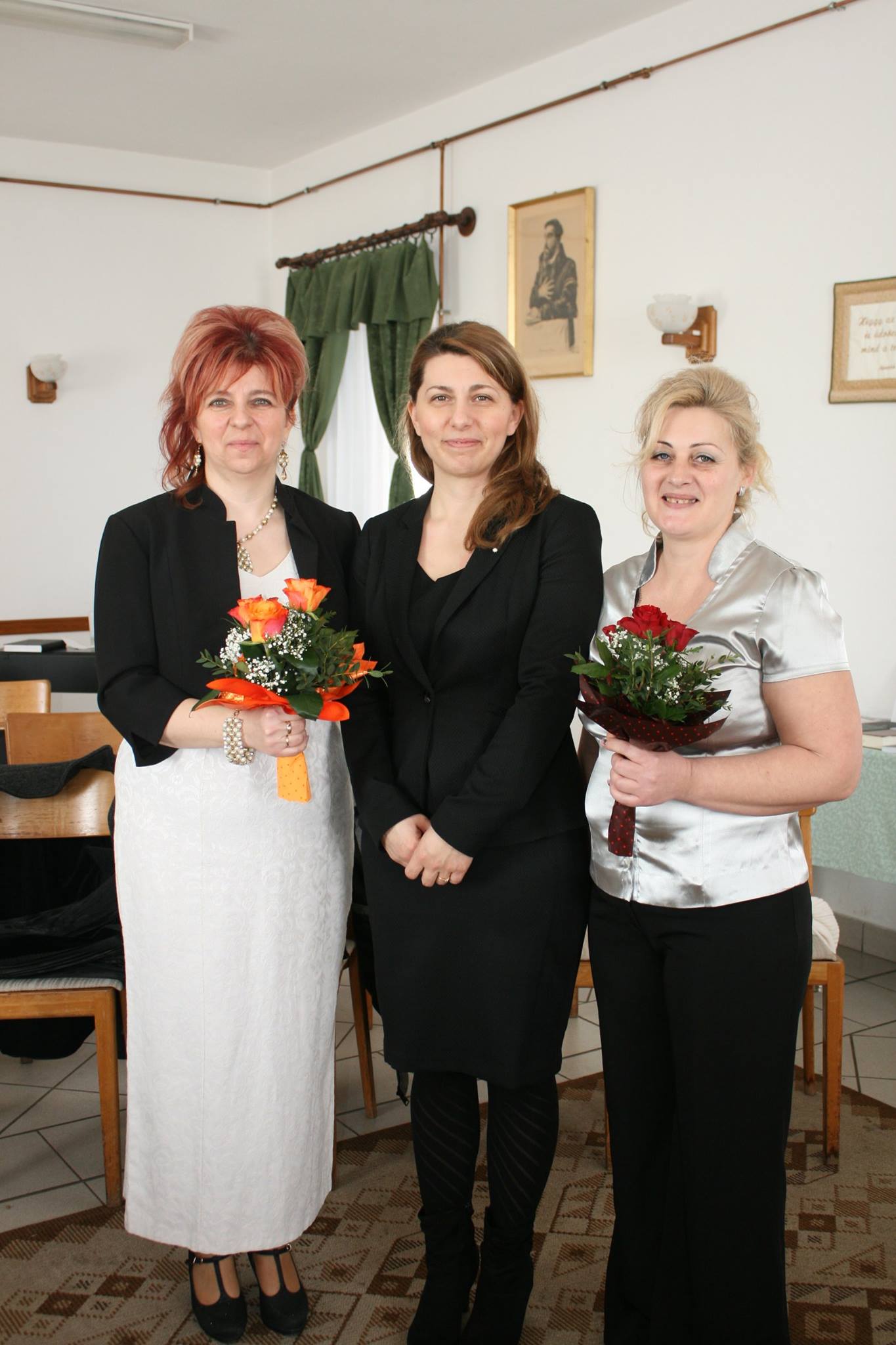 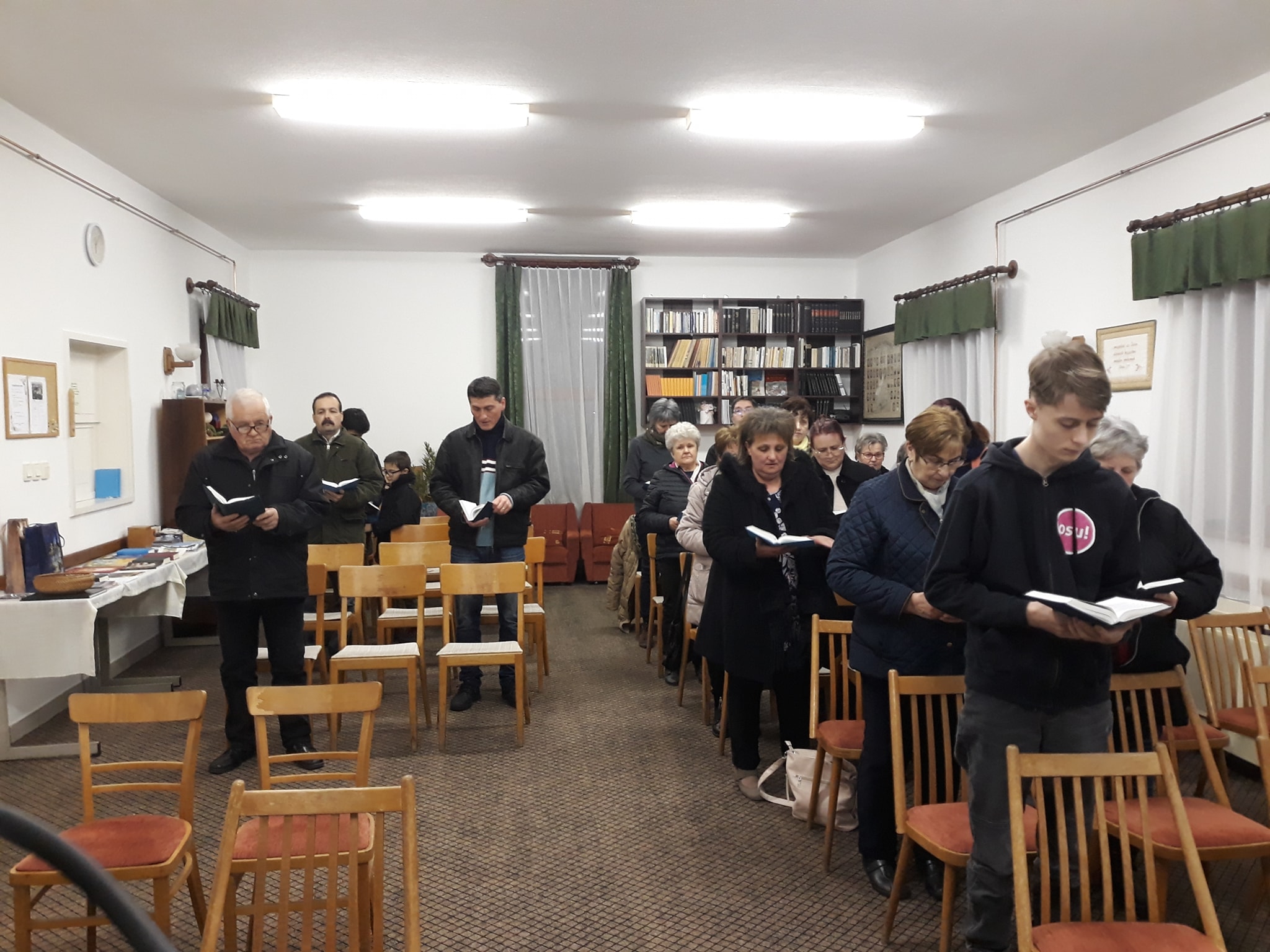 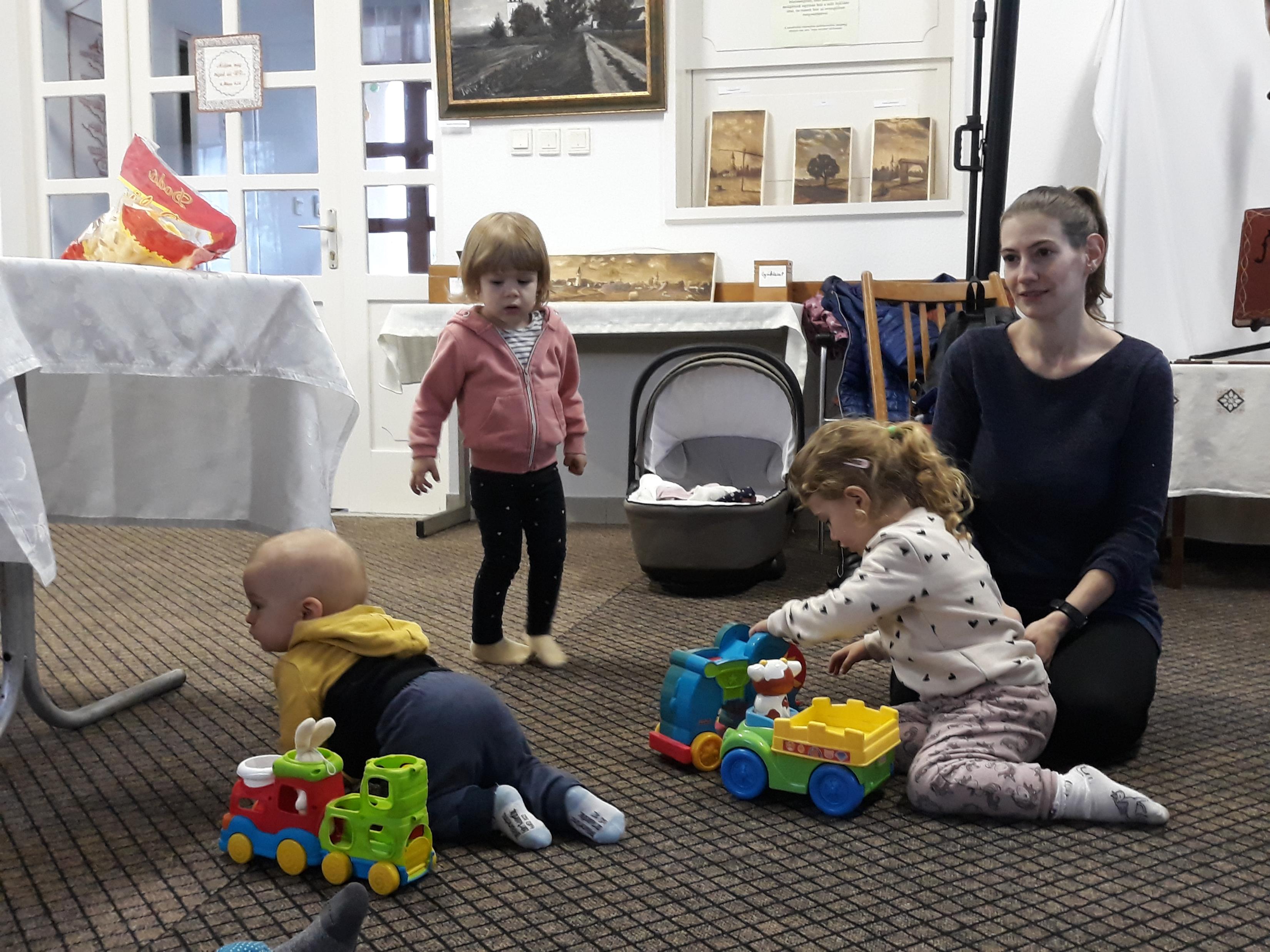 Alkalmak
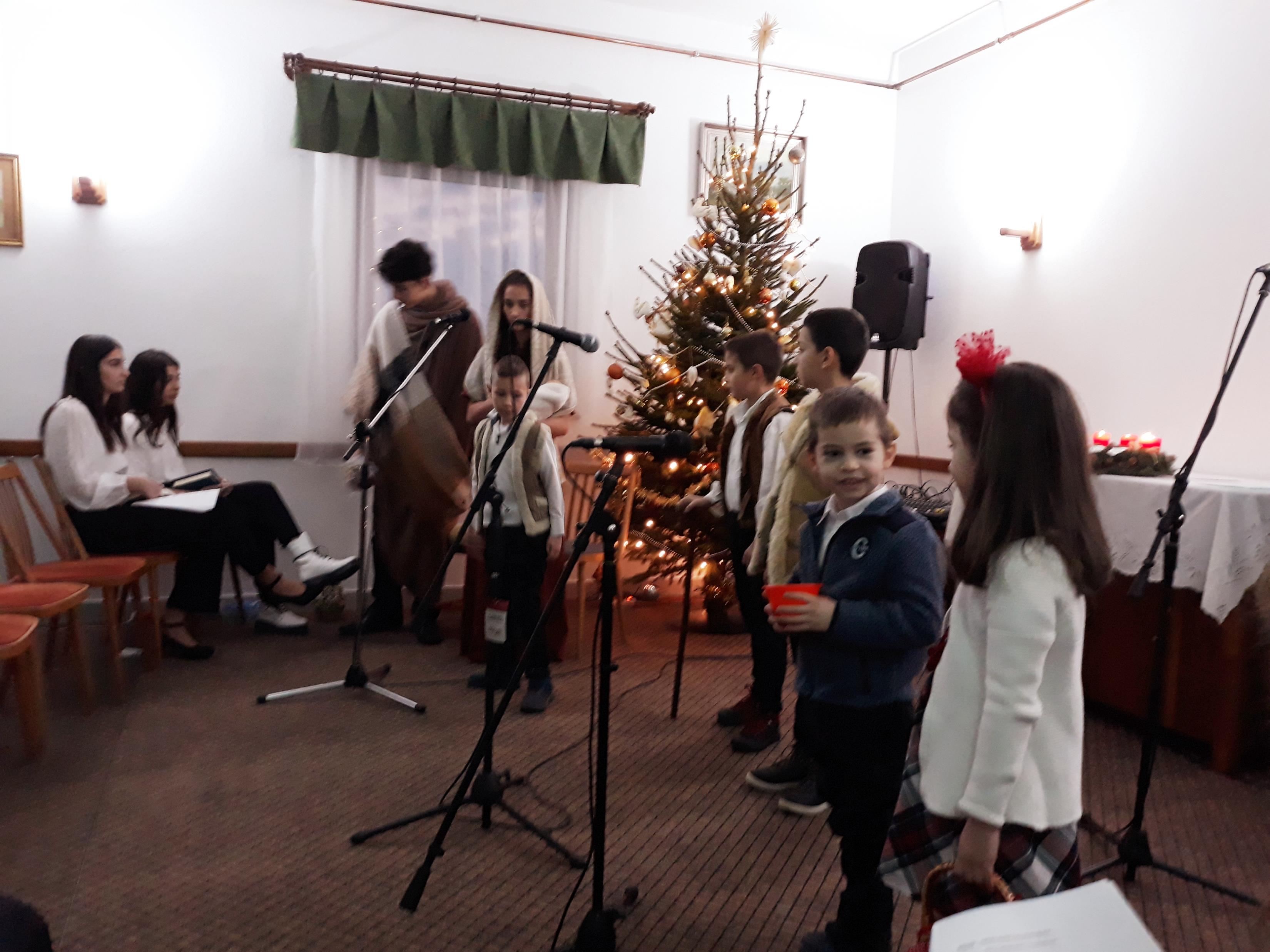 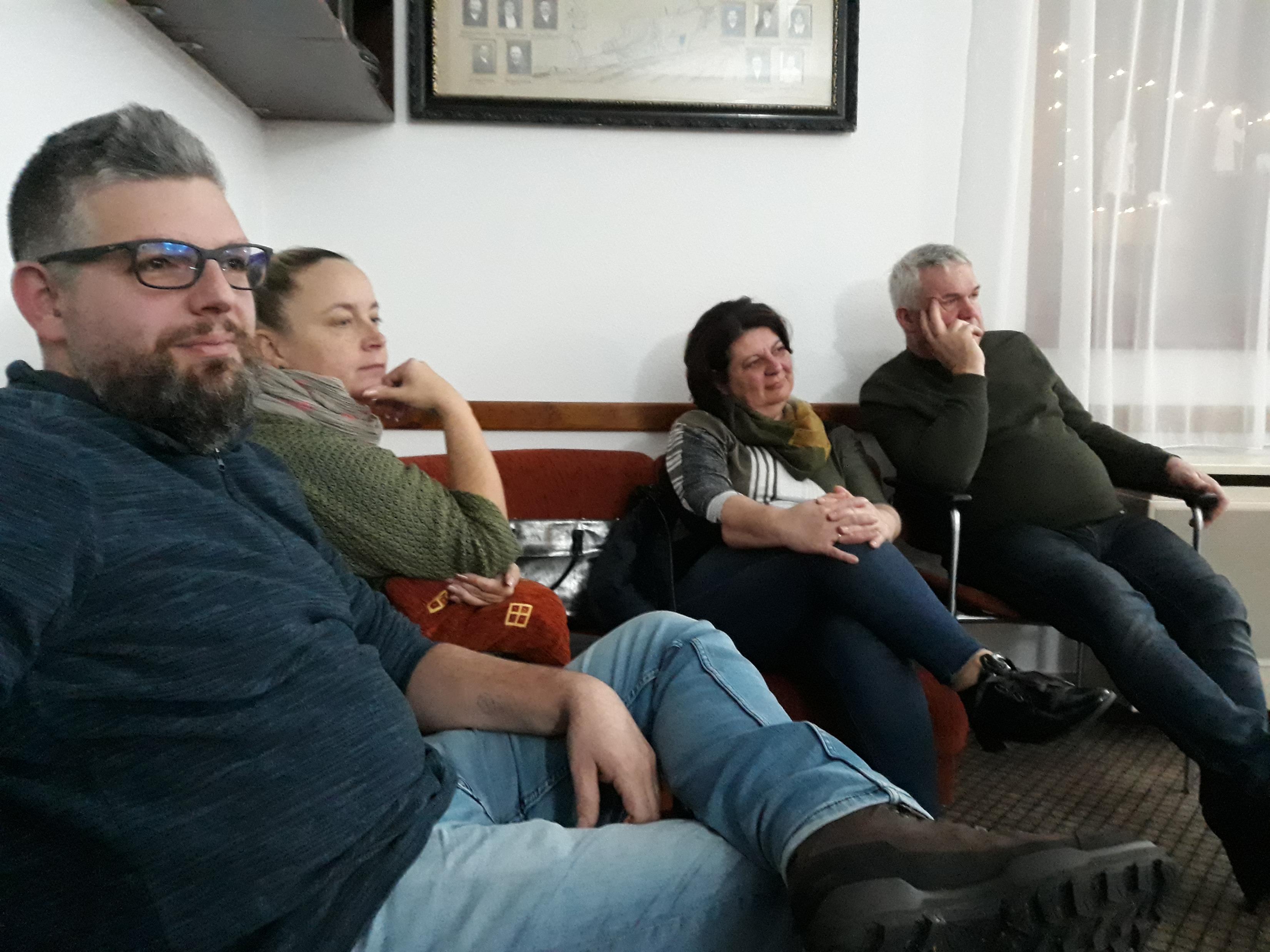 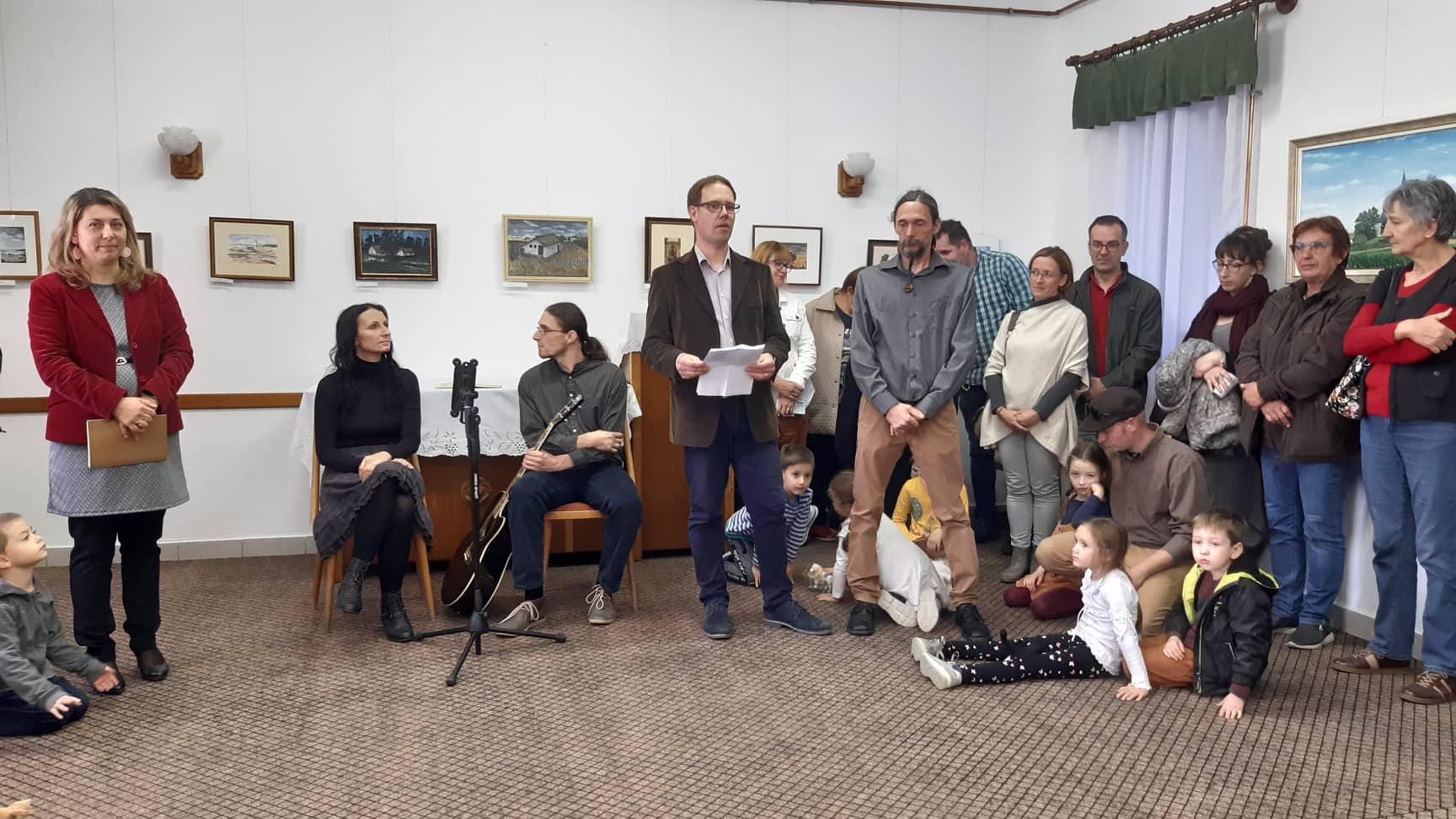 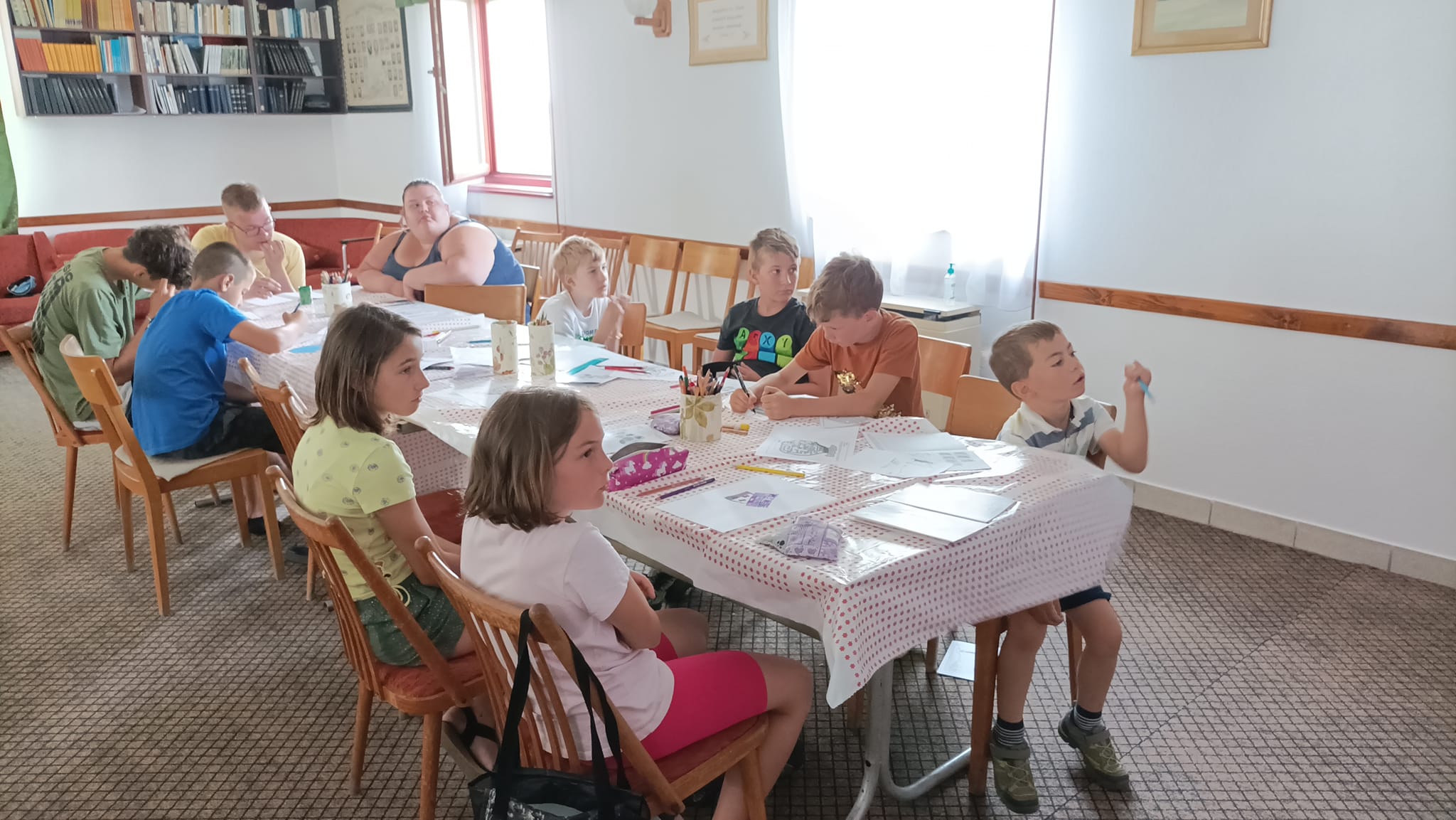 Alkalmak
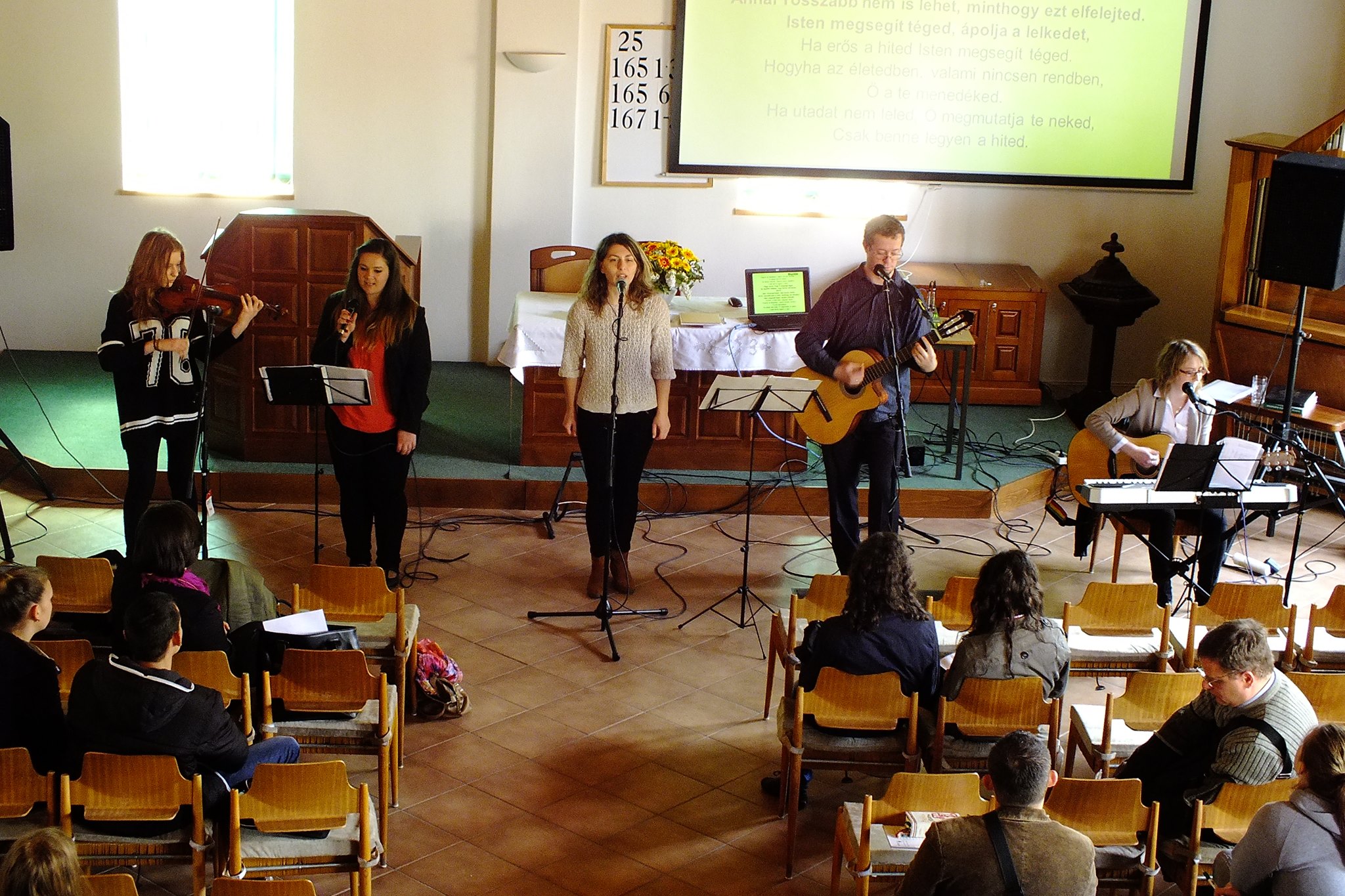 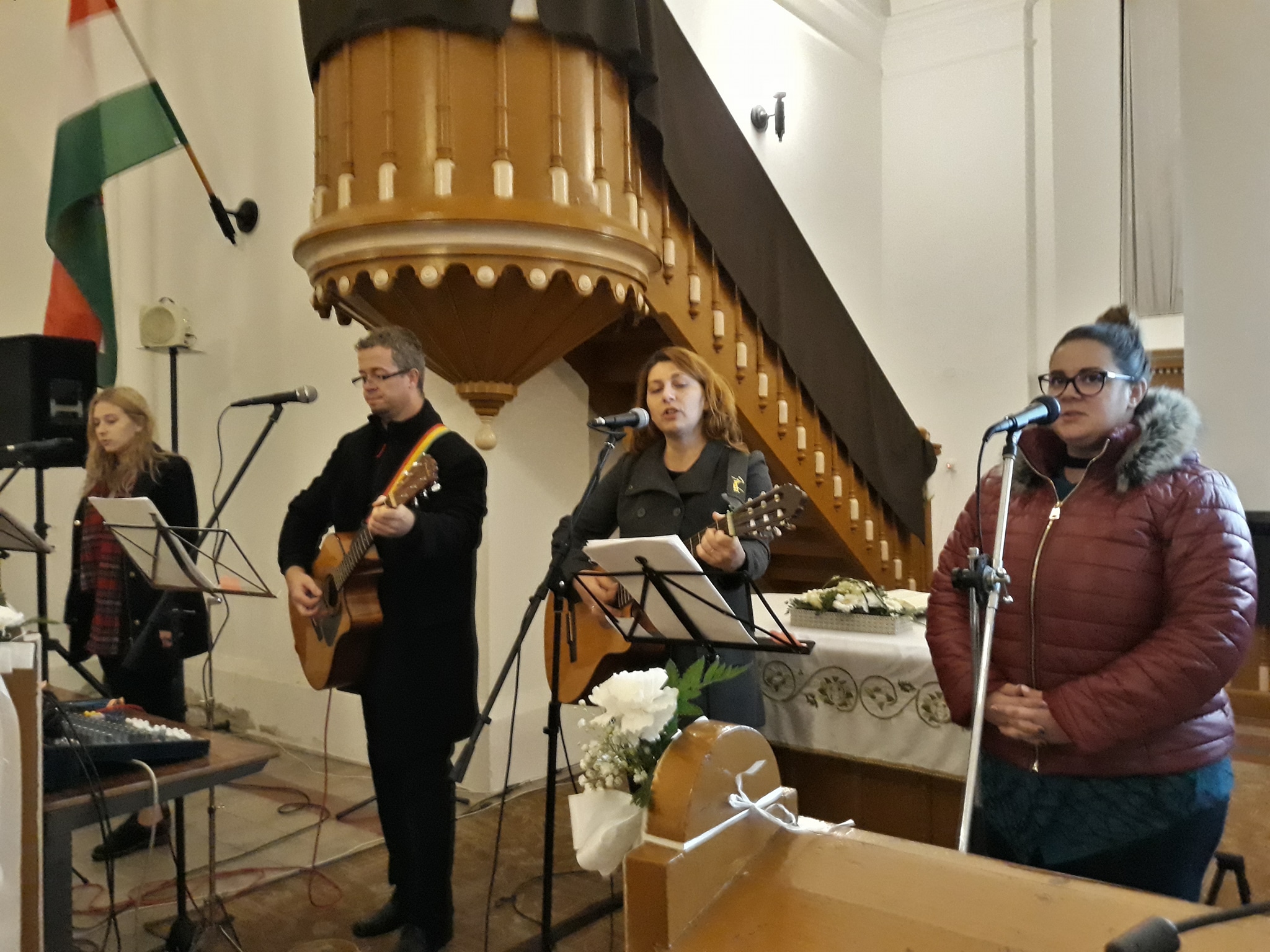 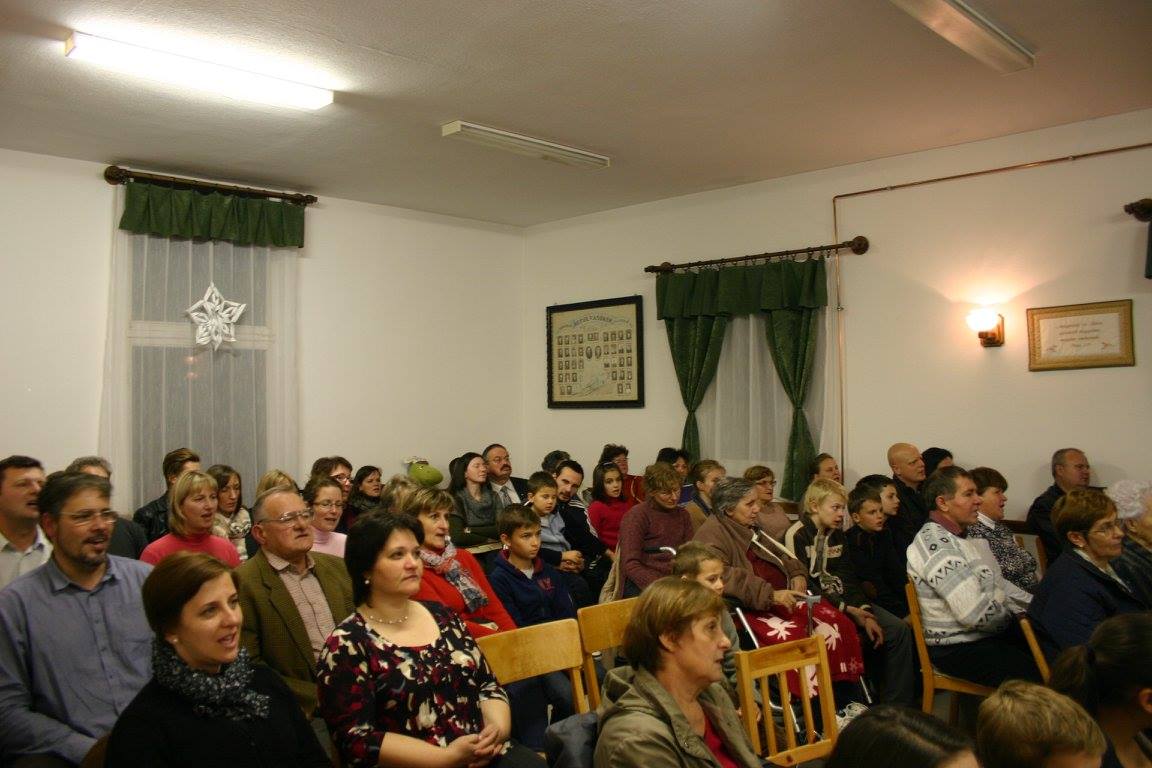 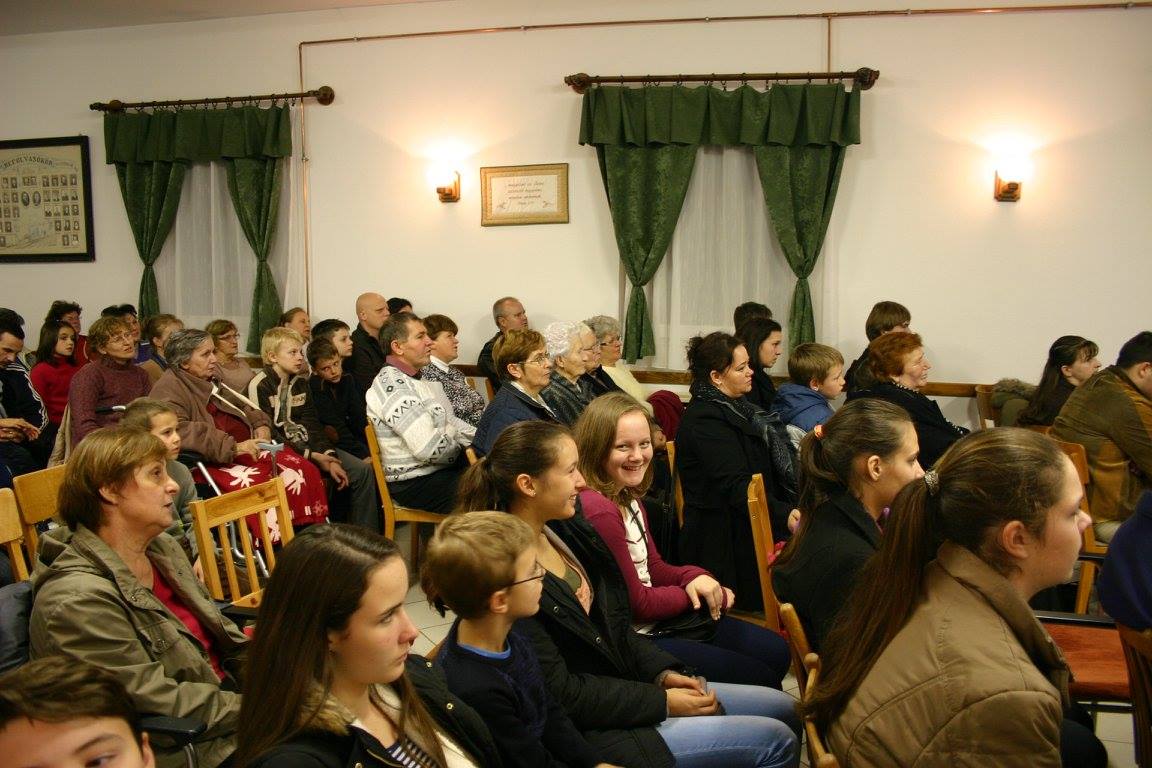 Káté zenekar
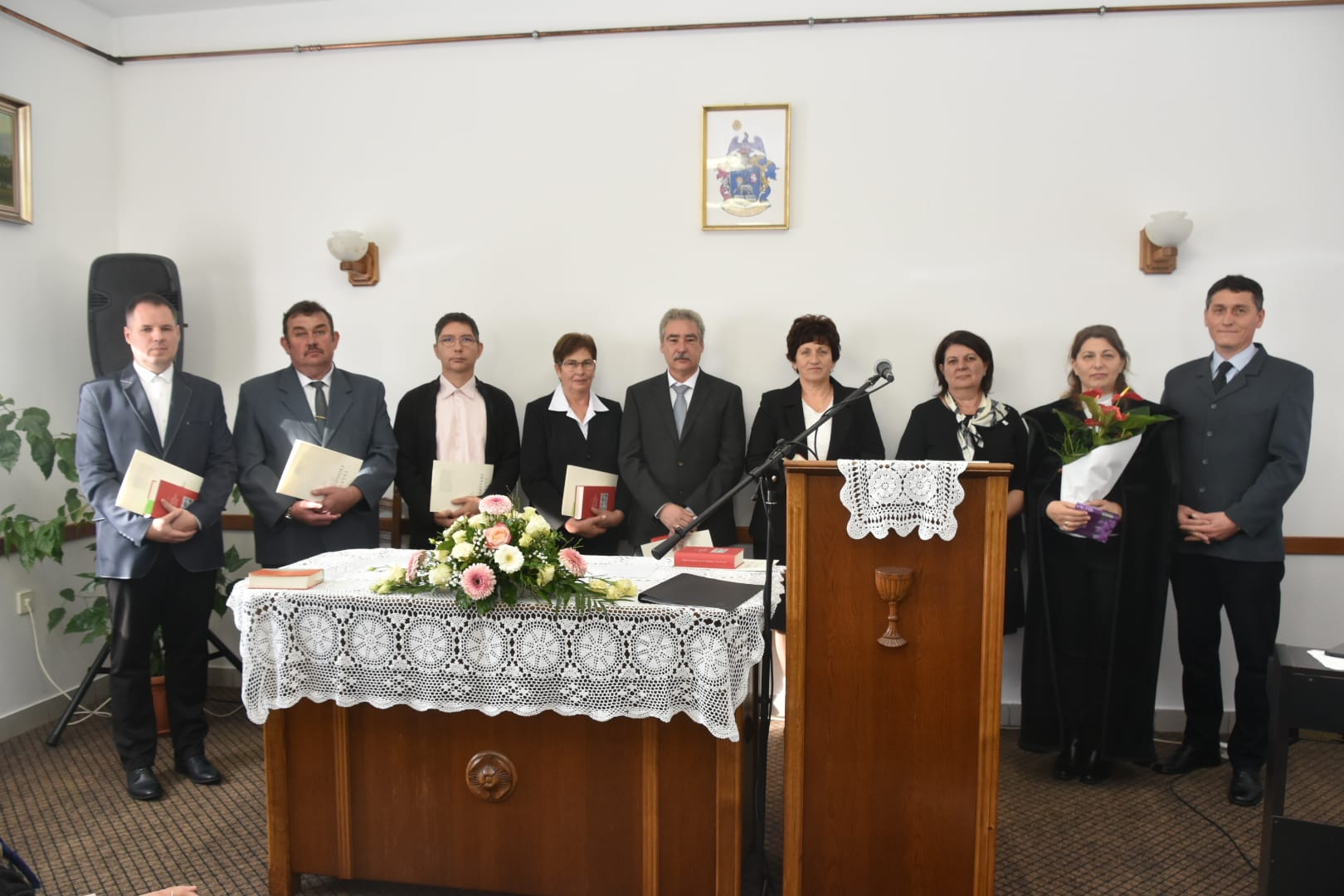 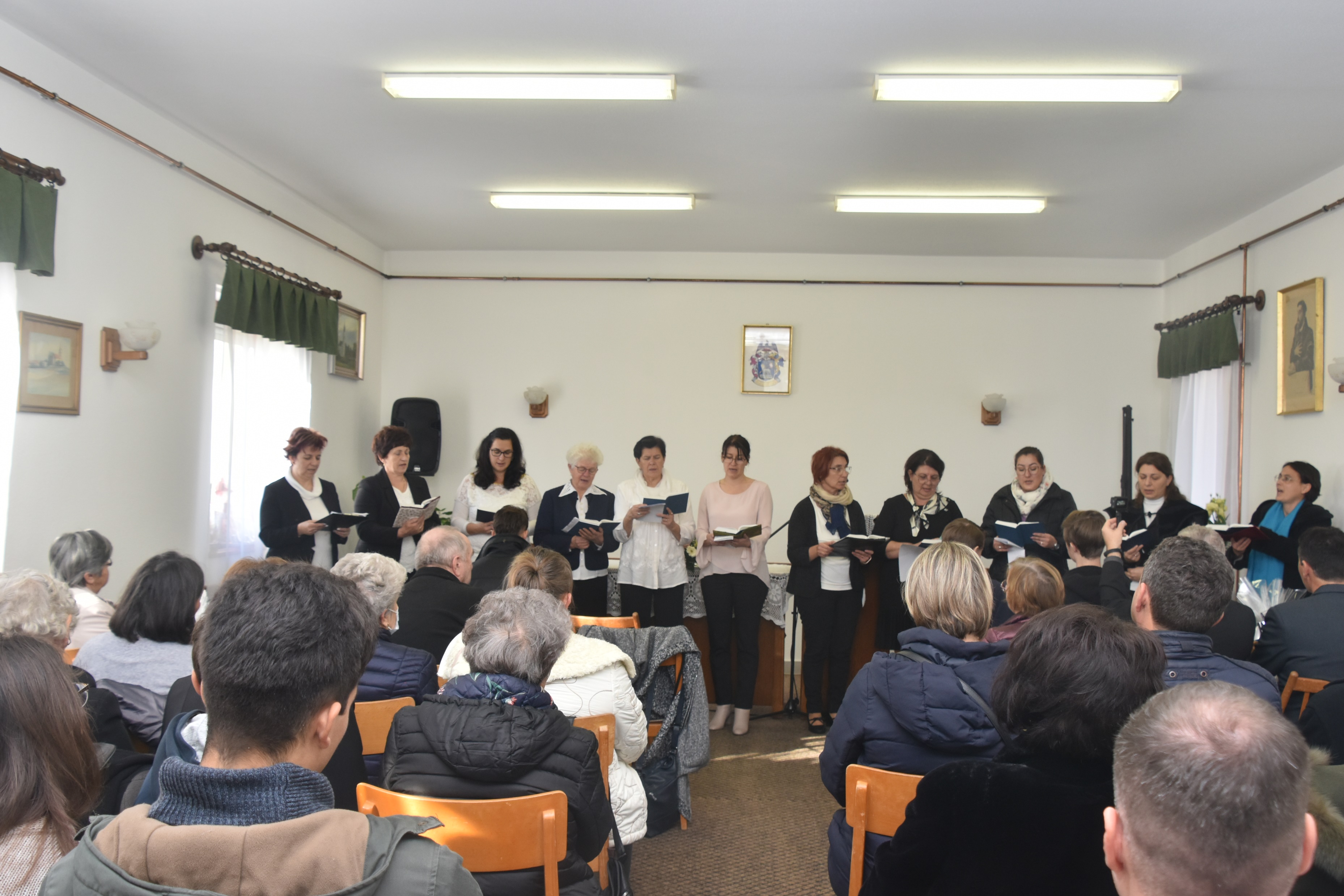 Presbiterválasztás
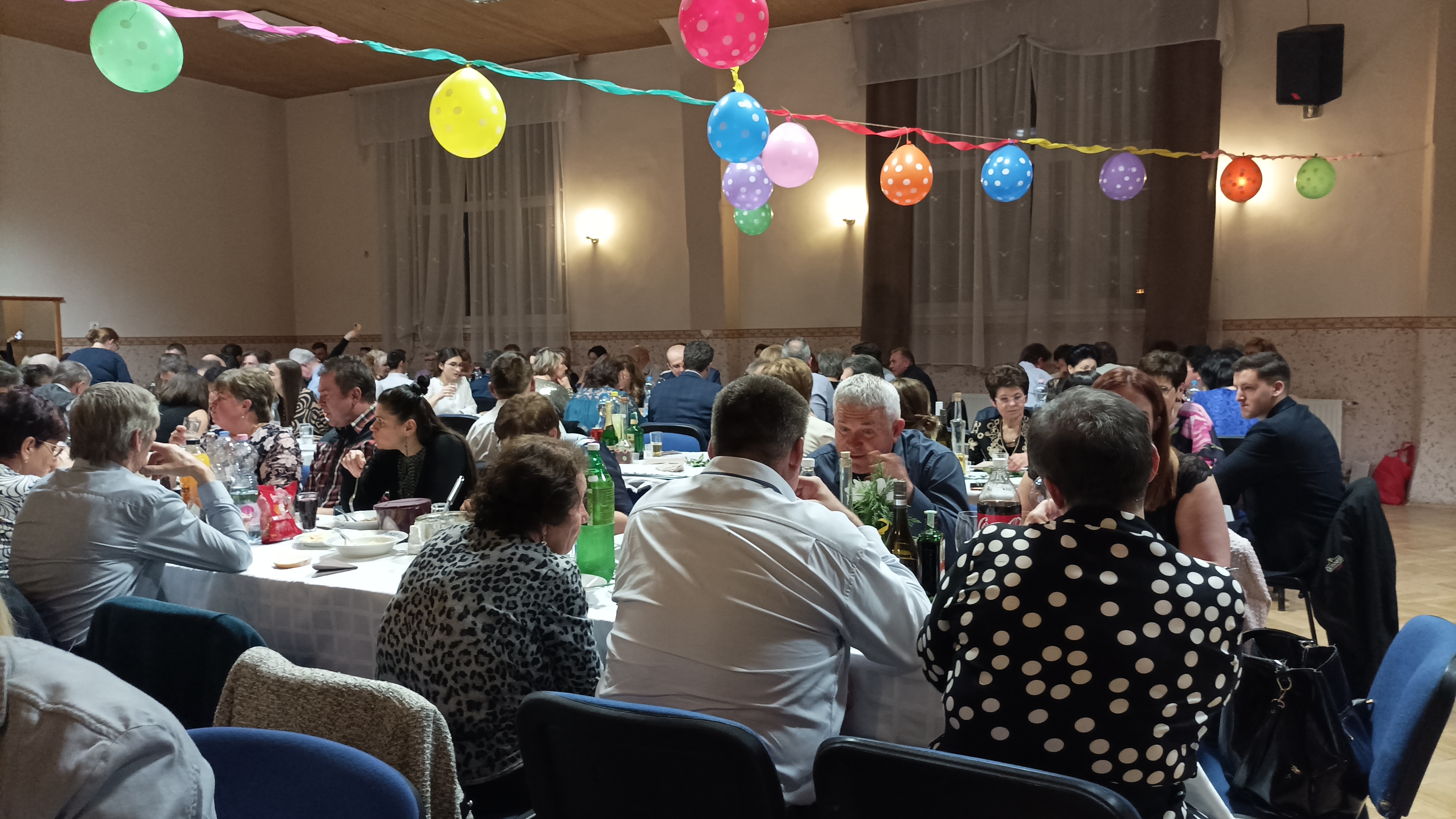 Anyagiak
Egyházfenntartói emelése
Lelkipásztor készpénzjavadalmának emelése
Adományok, perselyek magasabbak
Jótékonysági bál bevétele
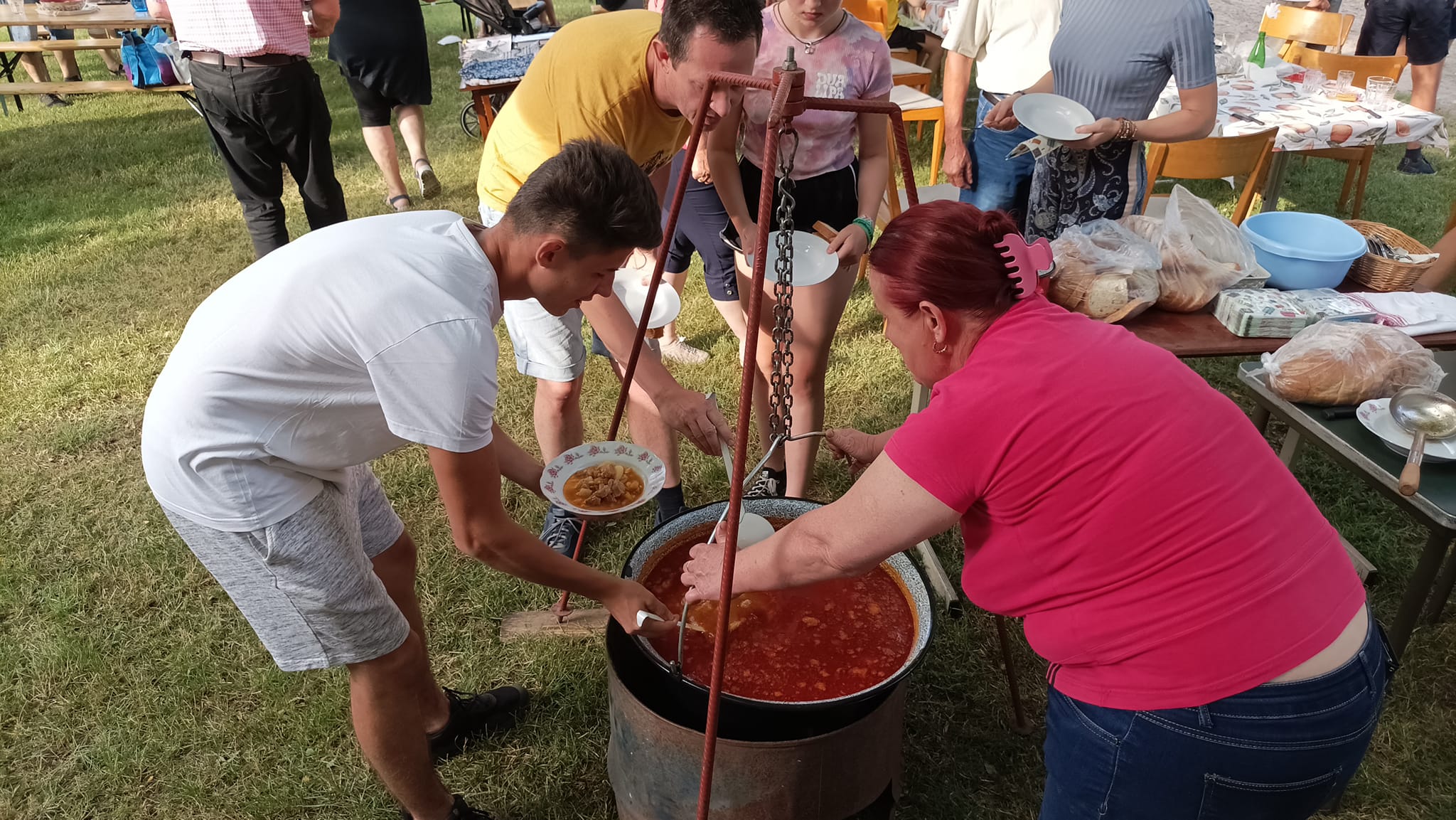 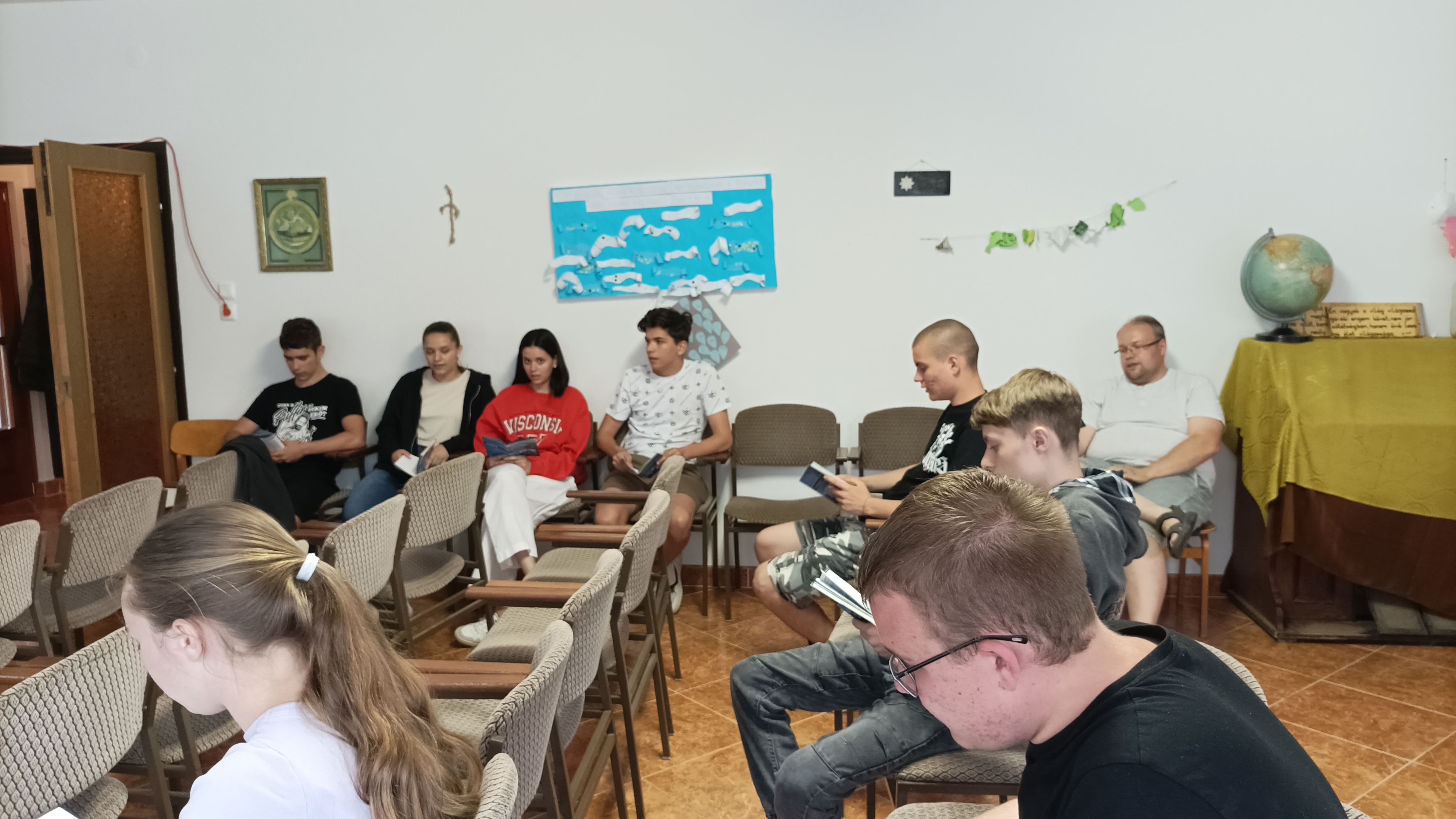 Jelen
Adventi közös éneklés a falu adventi koszorújánál
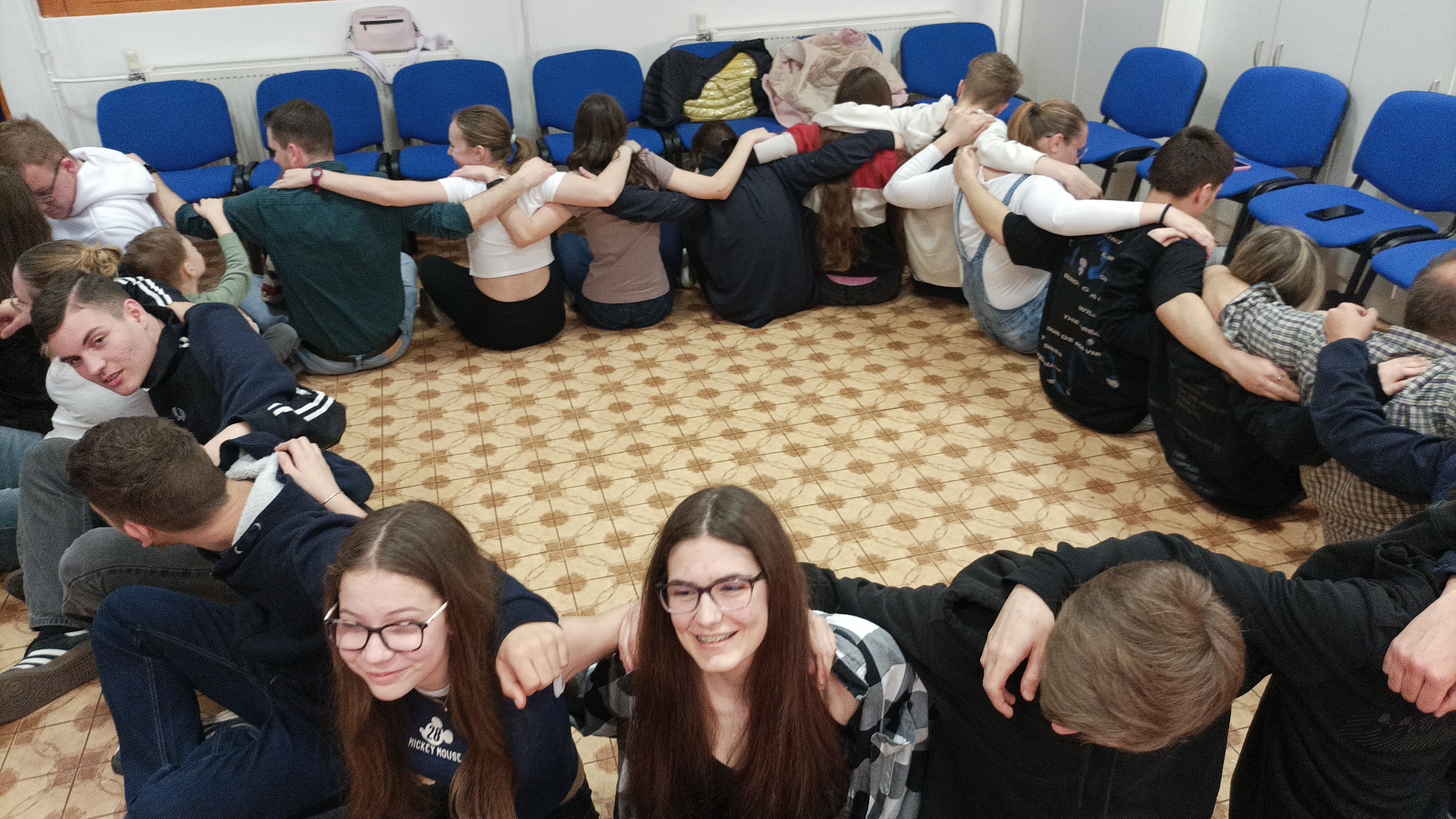 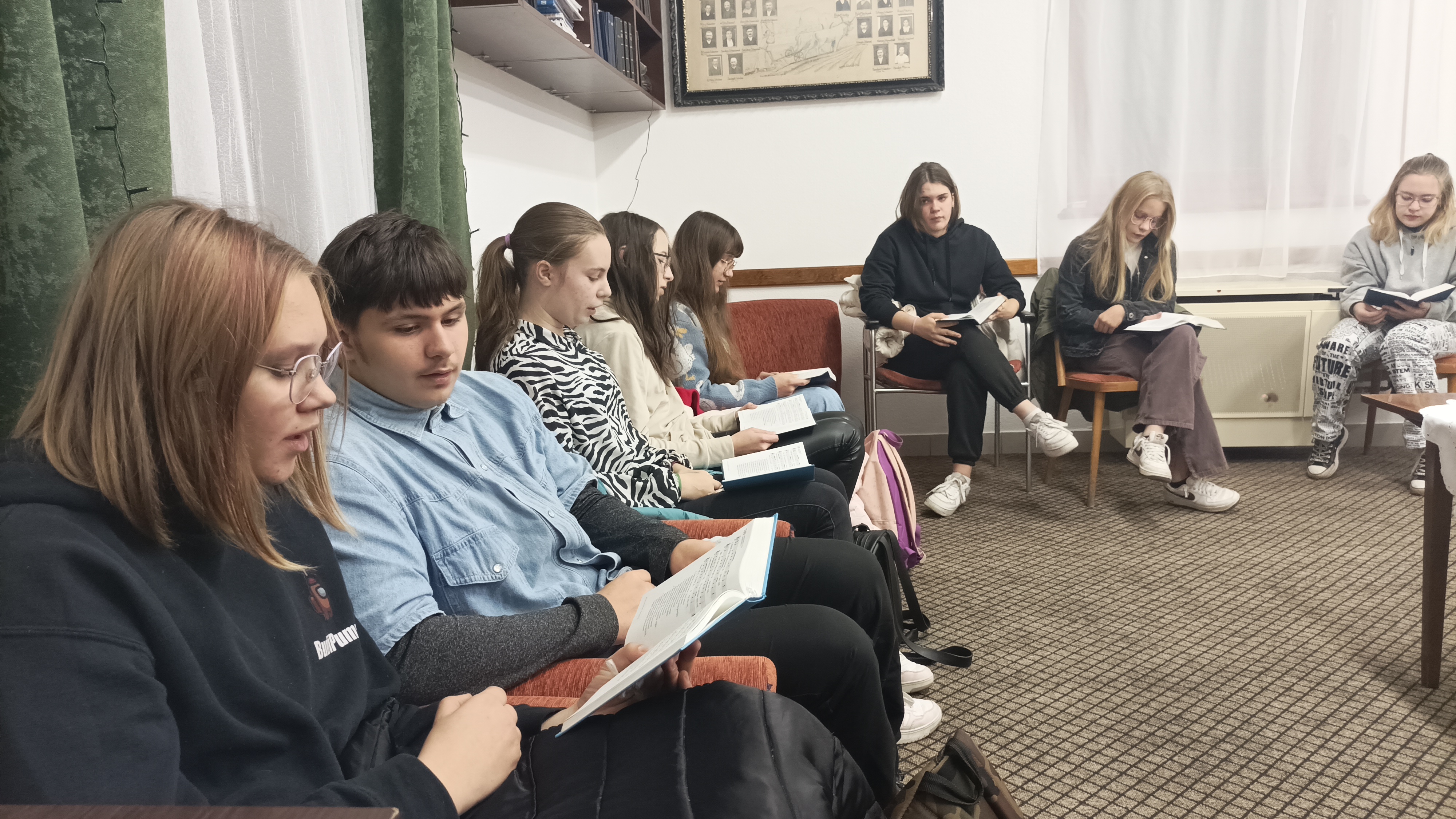 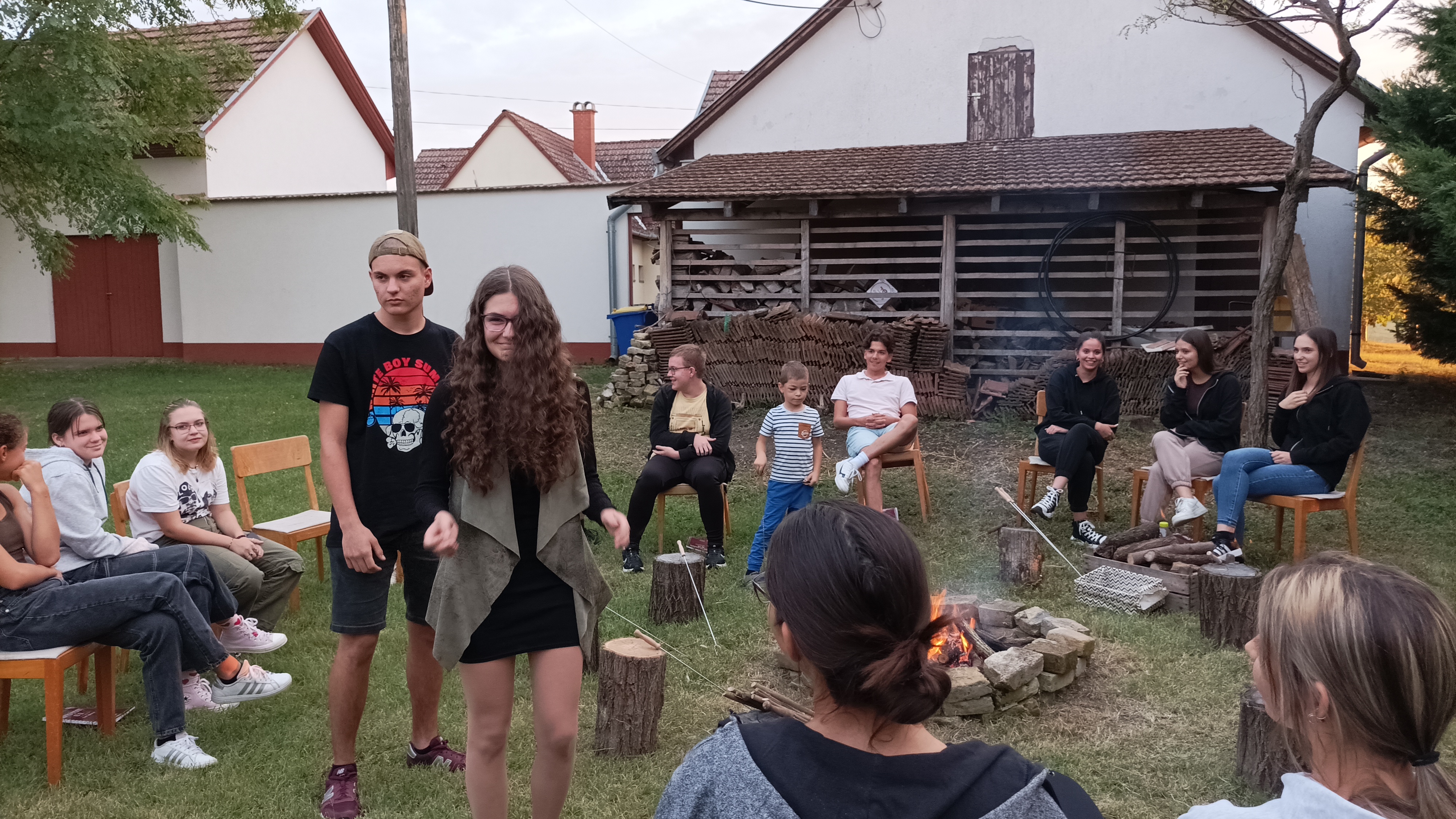 Közös Ifik
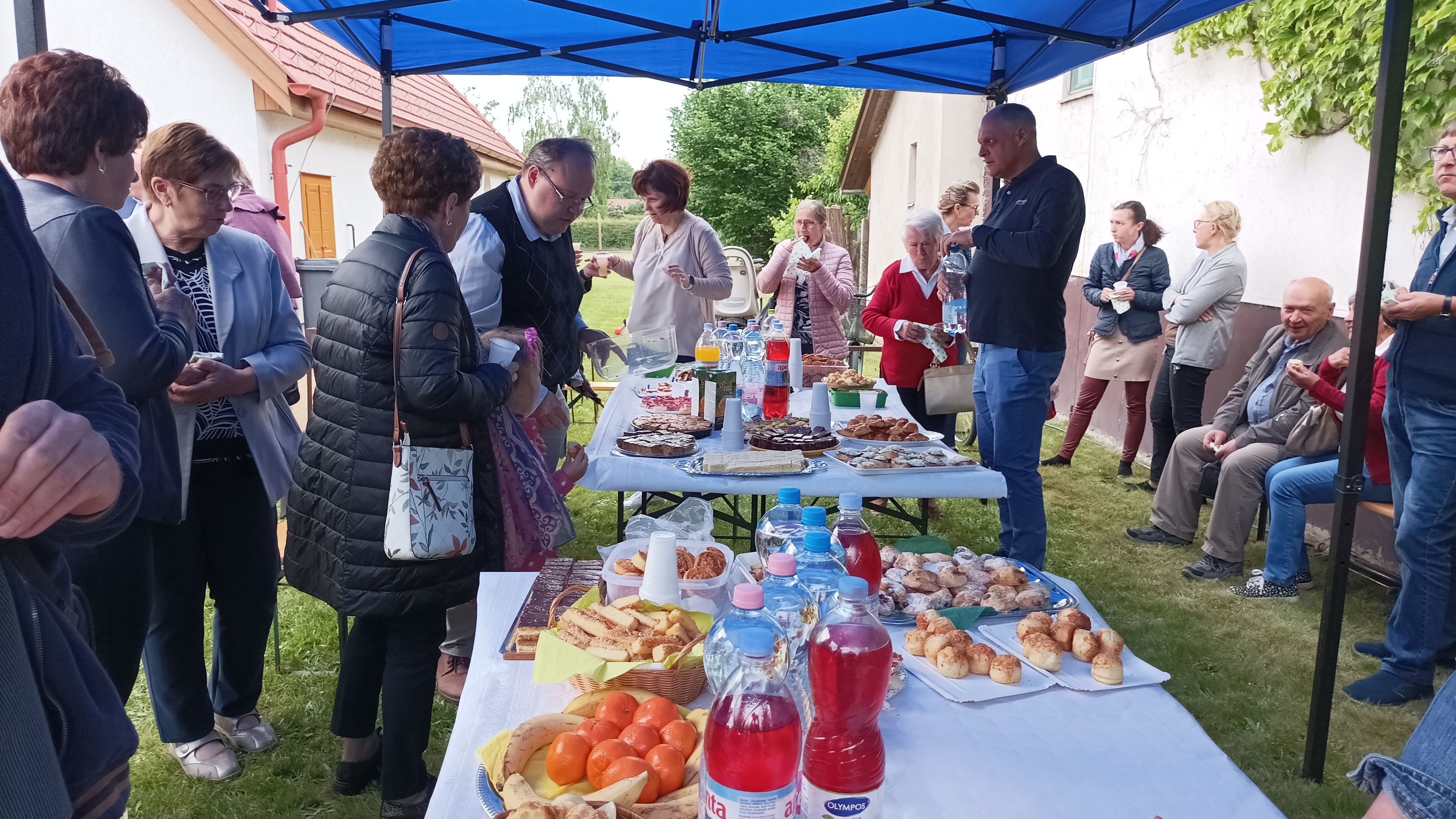 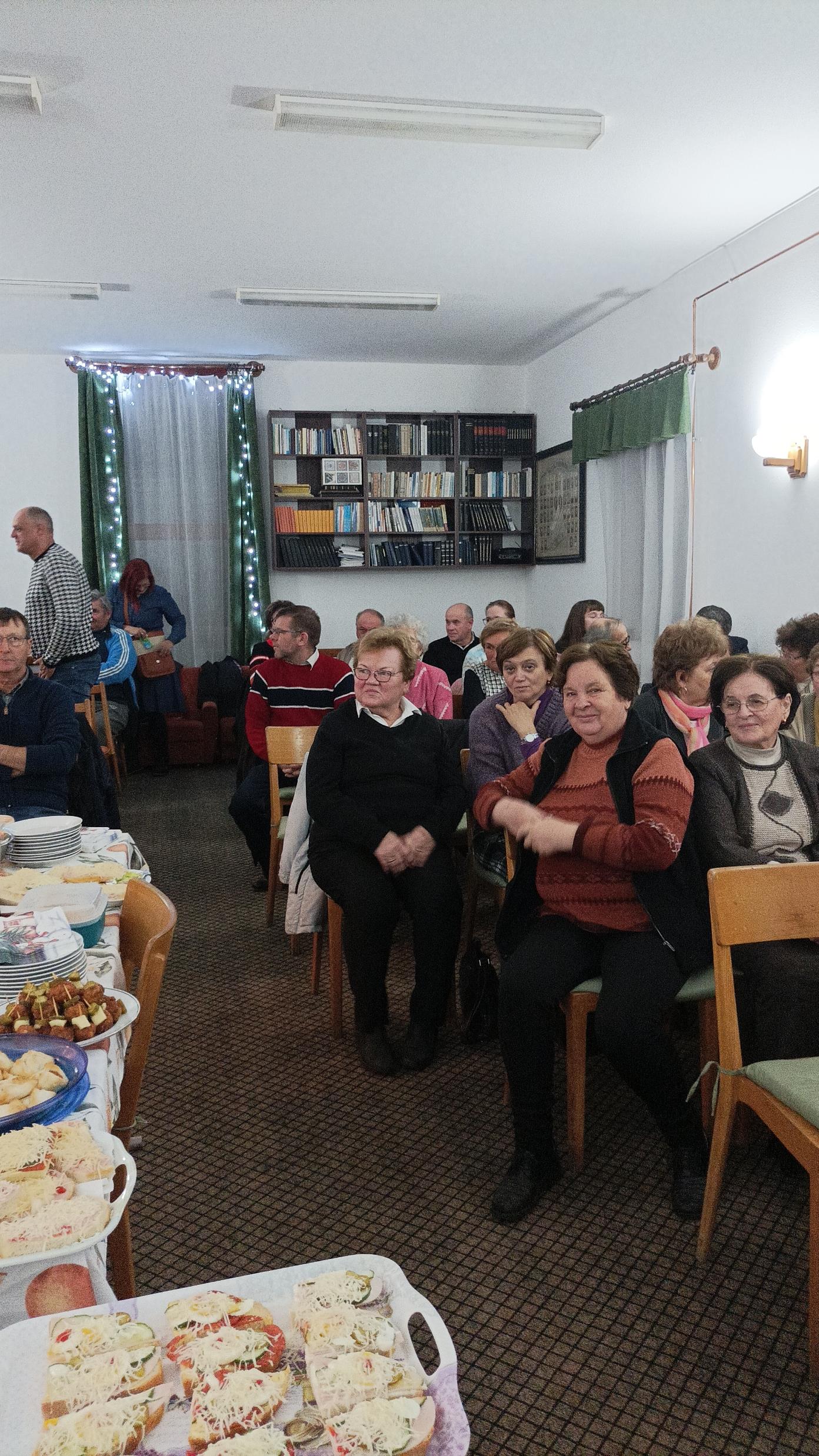 Közös Bibliaórák
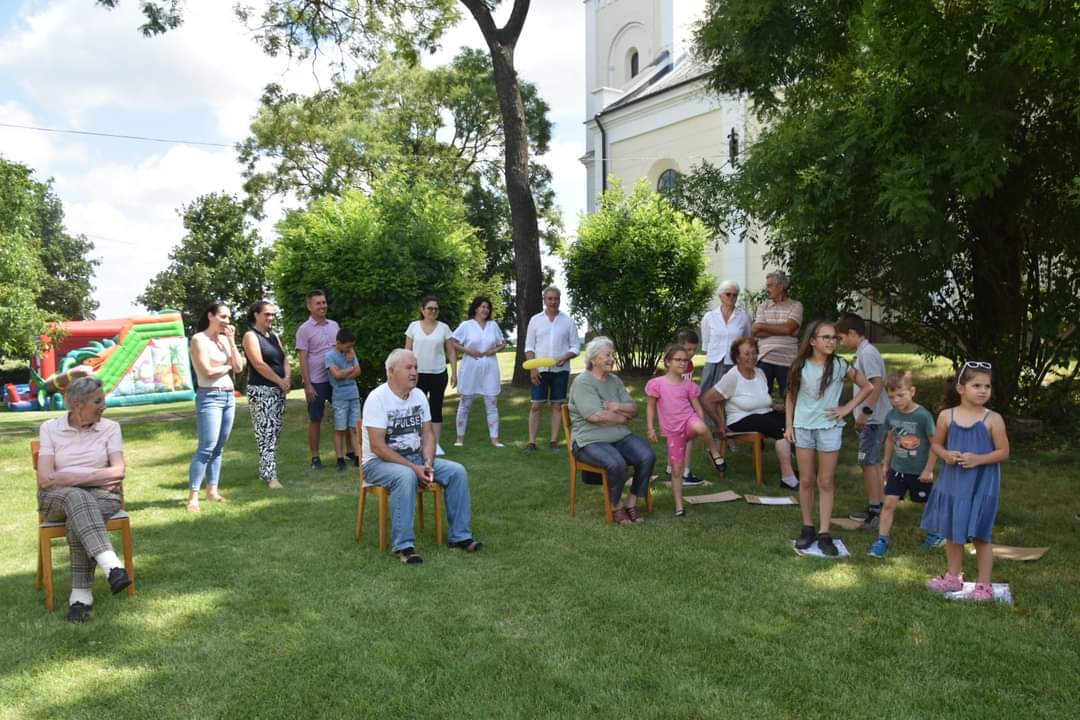 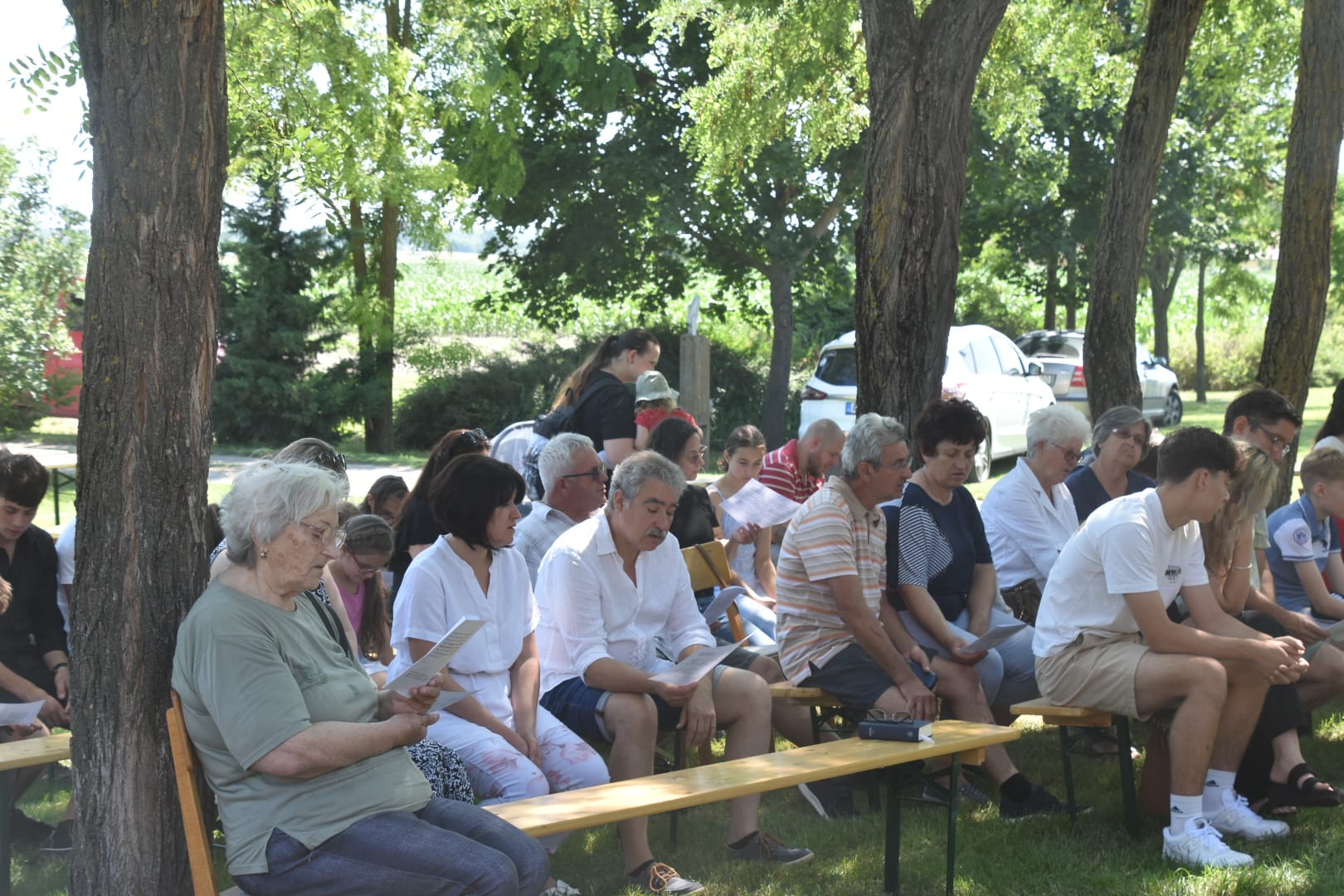 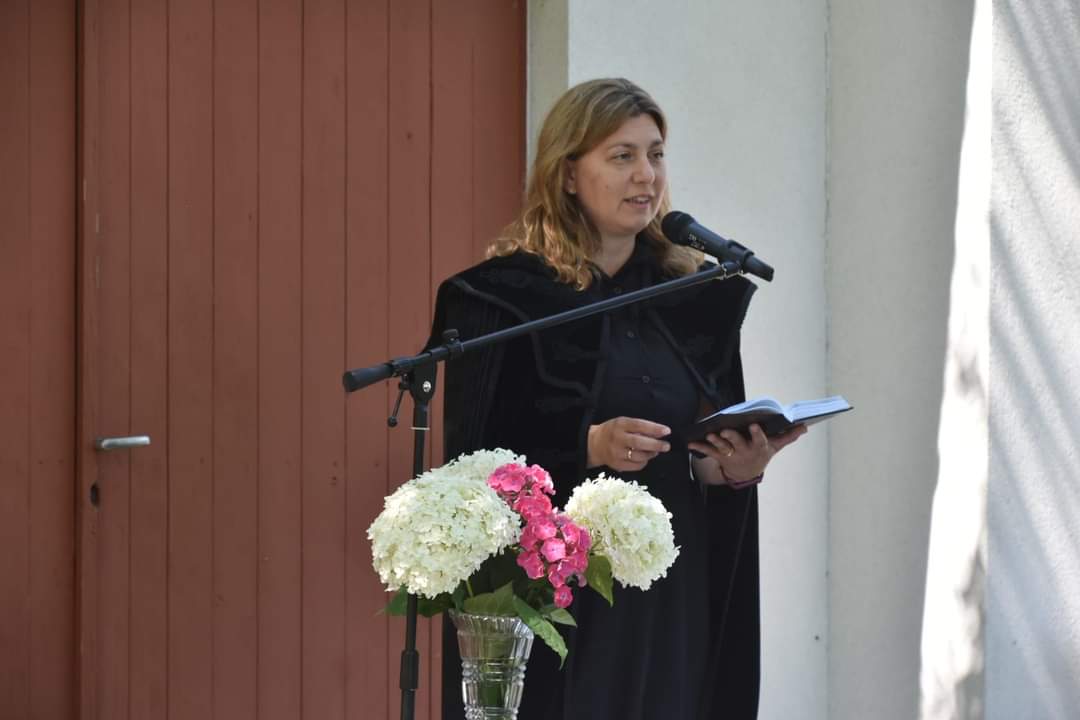 Családi napok
hogy Istent imádjuk, dicsérjük egy erős, összetartó közösségben, ahol szeretetben szolgálunk egymás felé a lelki fejlődés által, és mások felé az evangélium megosztásával.
Küldetésünk…
„Legyetek tehát türelemmel, testvéreim, az Úr eljöveteléig. Íme, a földművelő várja a föld drága gyümölcsét, és türelmesen várja, amíg az késői és korai esőt kap. Legyetek tehát türelemmel, és erősítsétek meg szíveteket, mert az Úr eljövetele közel van.” Jakab 5,7-9